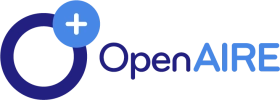 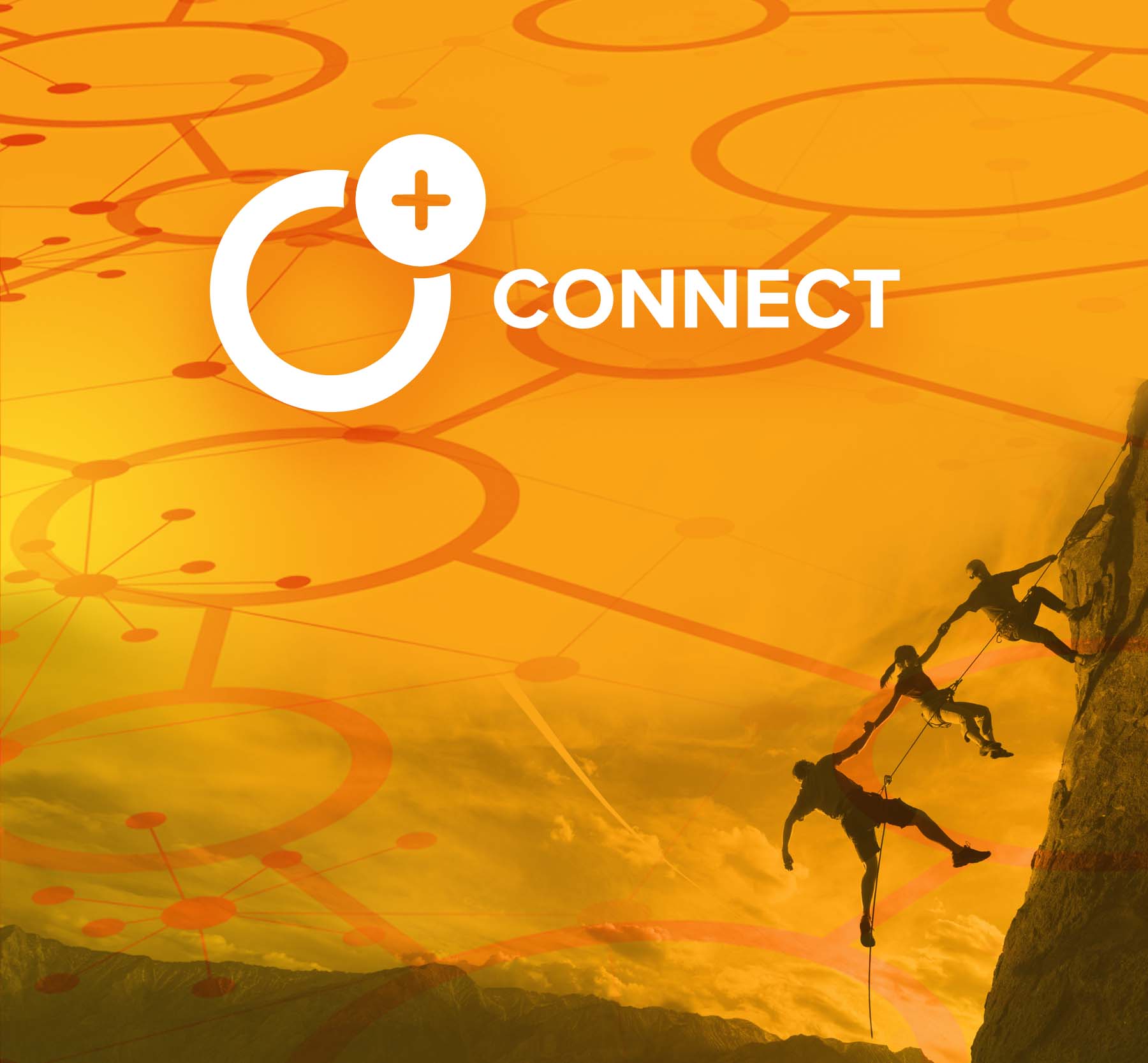 The OpenAIRE Graph
Cooking and Cutting the DH Slice!
Alessia Bardi (CNR-ISTI, Italy)
Paolo Manghi (OpenAIRE, CNR-ISTI)
https://connect.openaire.eu/
Some of these slides are kindly shared by Giulia Malaguarnera (OpenAIRE AMKE)
The OpenAIRE Graph
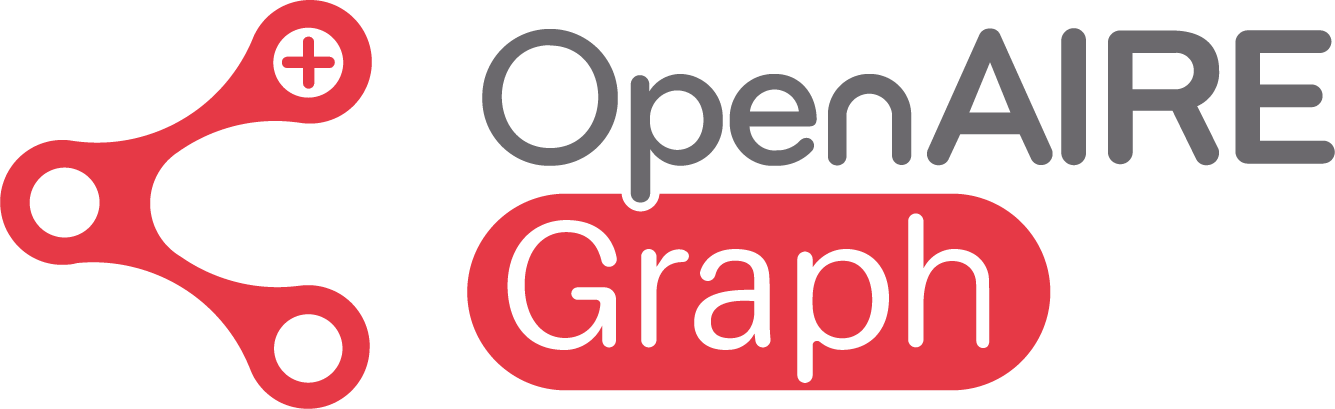 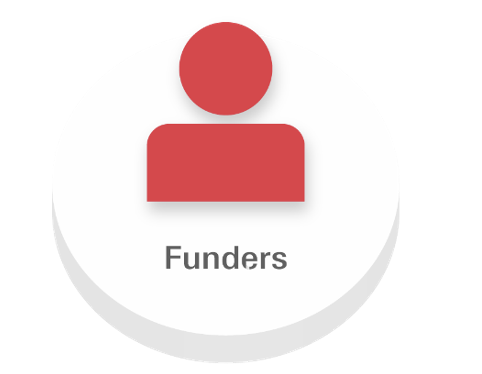 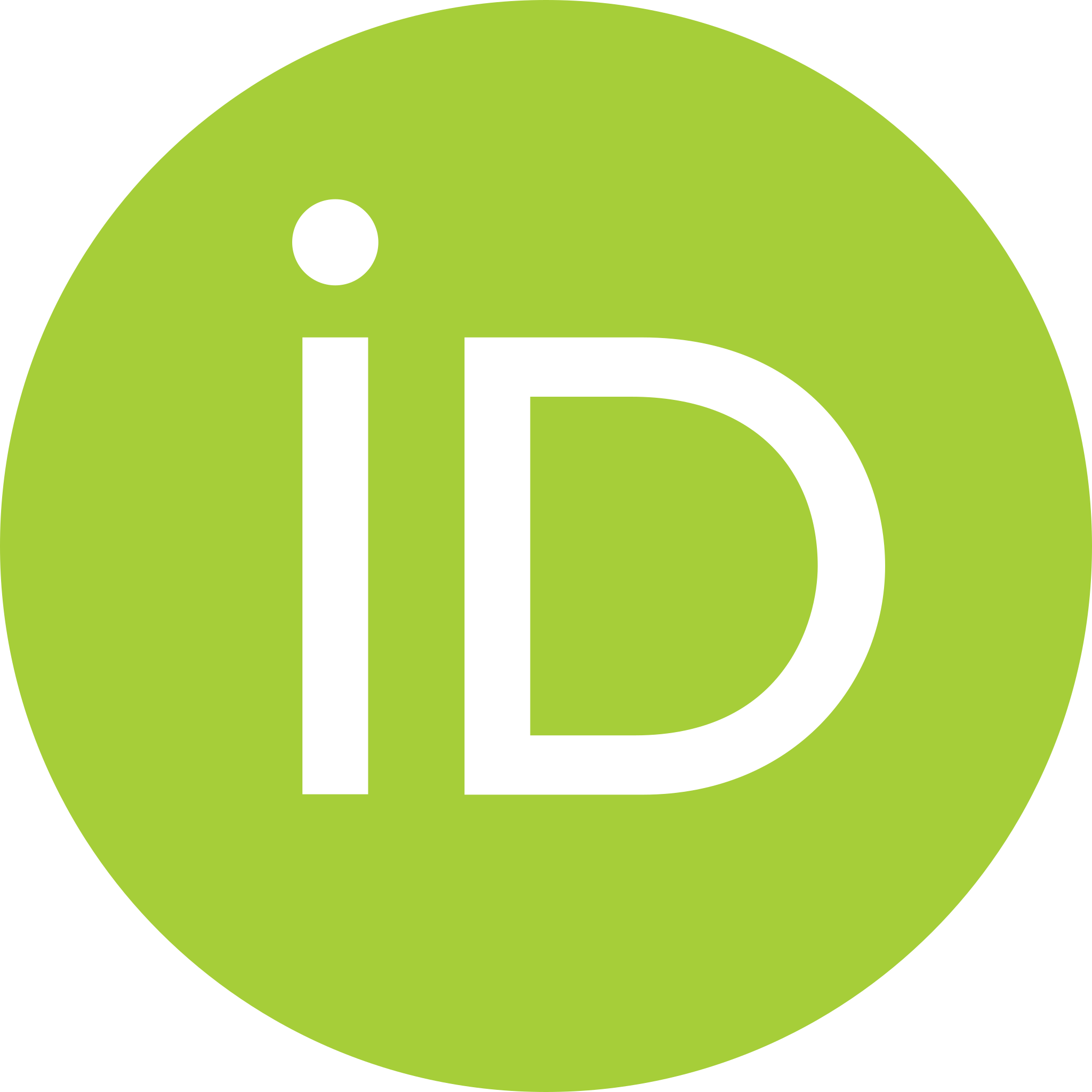 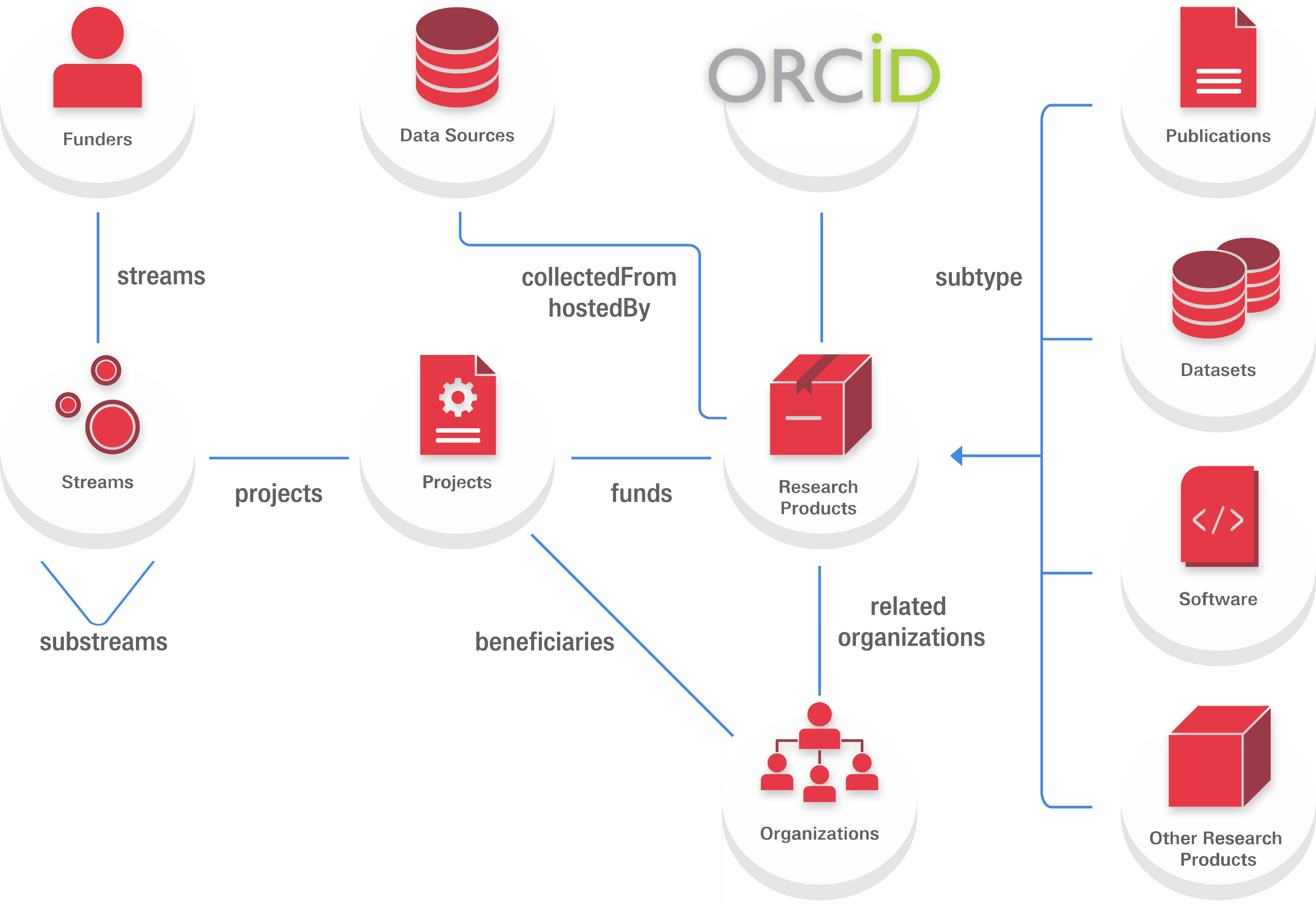 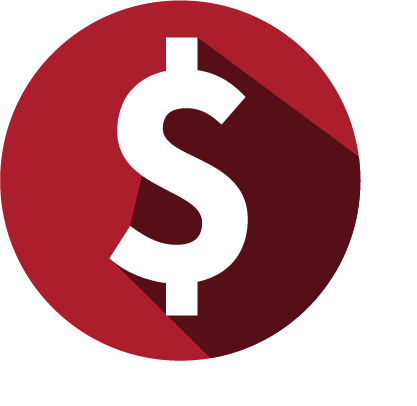 Key Asset In Open Science InfrastructureInclusive, Transparent,  Reproducible
Persons
Based on Open Science principles 
High relevance to the research community
Cites
VersionOf
SupplementTo
RefersTo
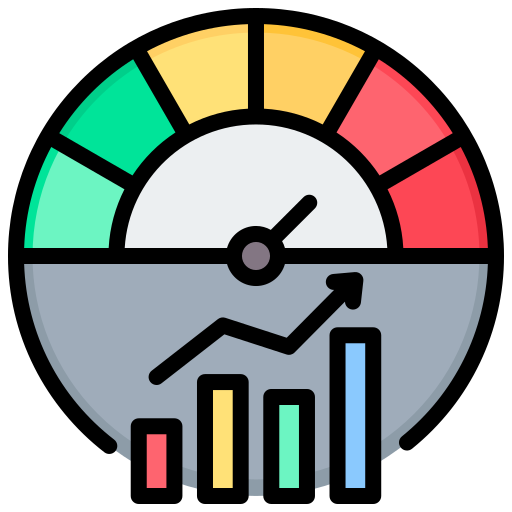 indicators
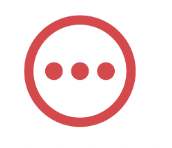 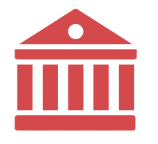 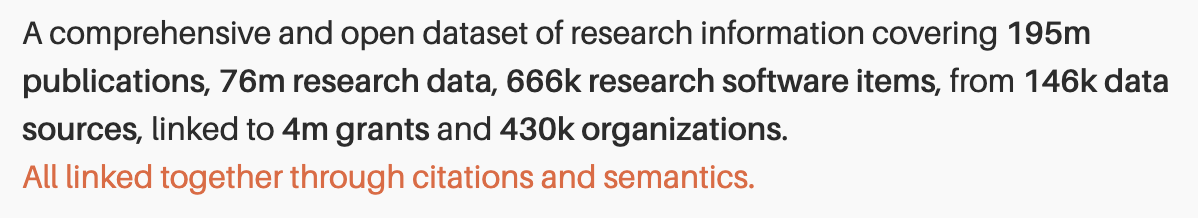 2
Sources of the OpenAIRE Graph
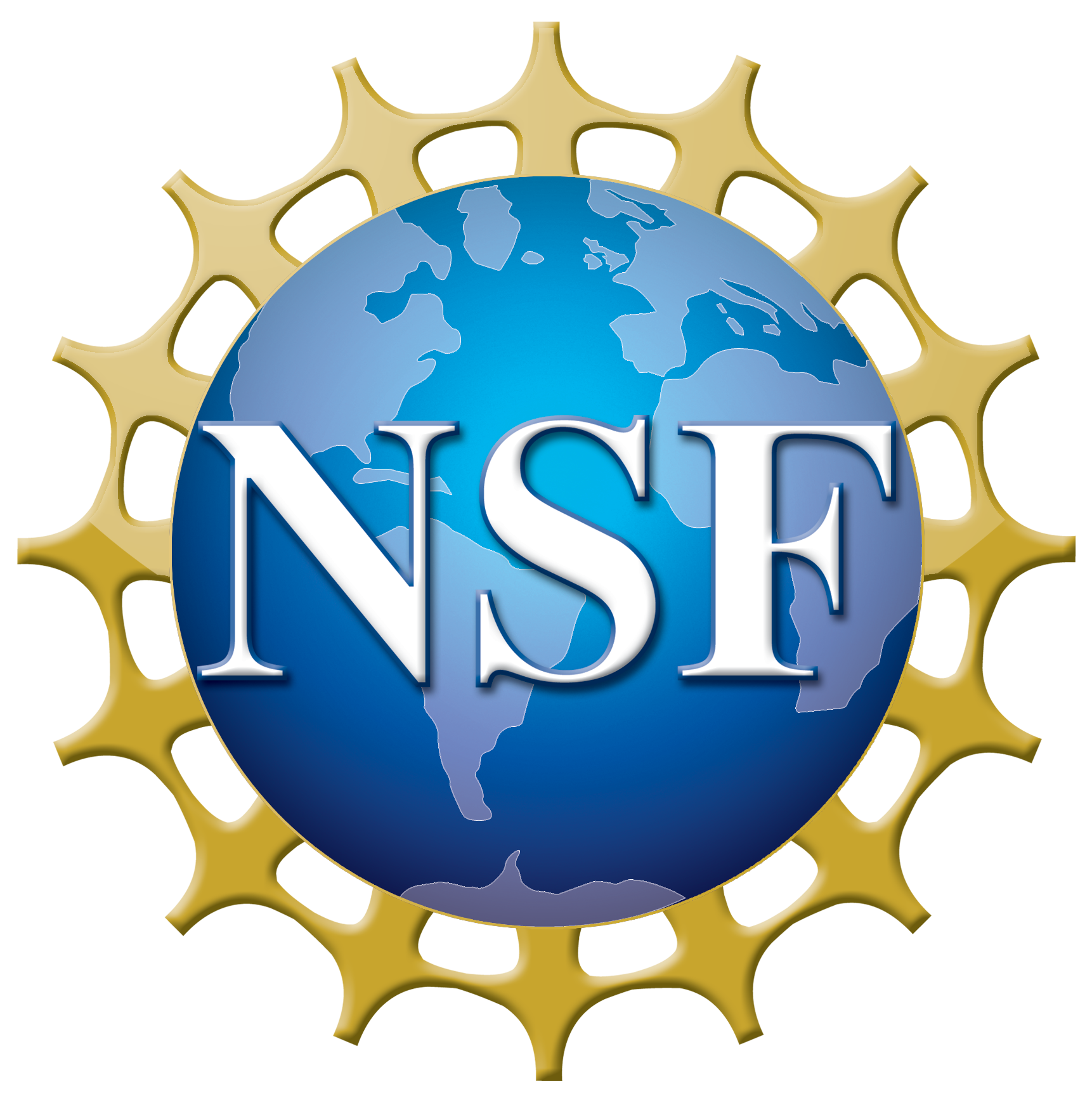 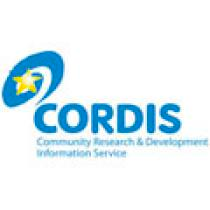 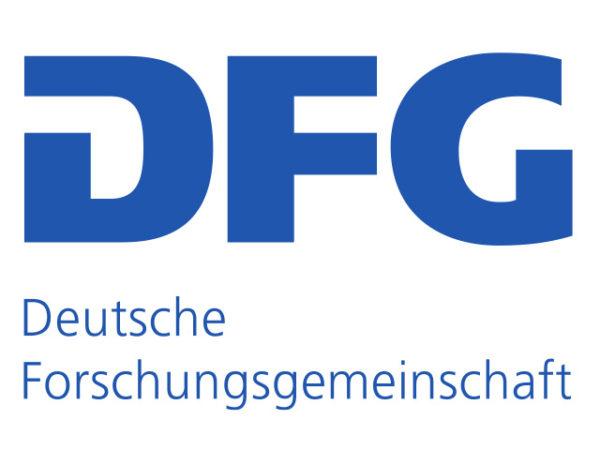 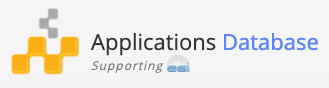 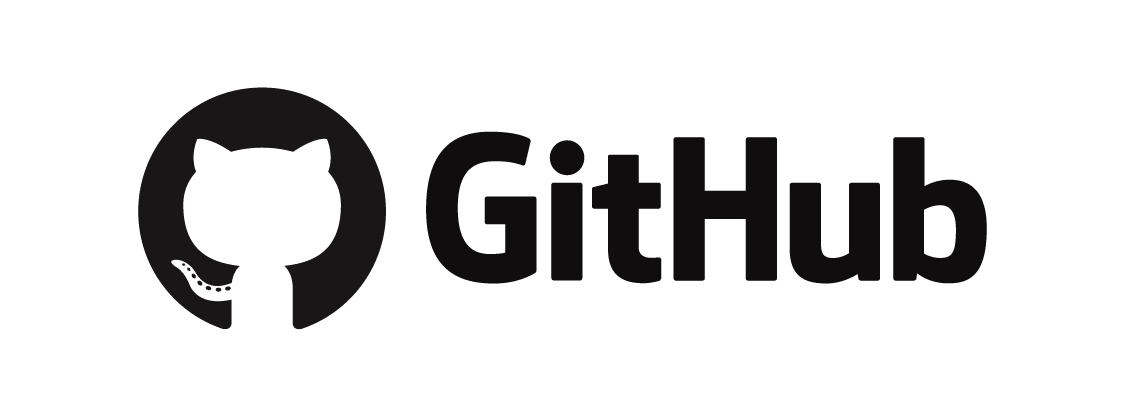 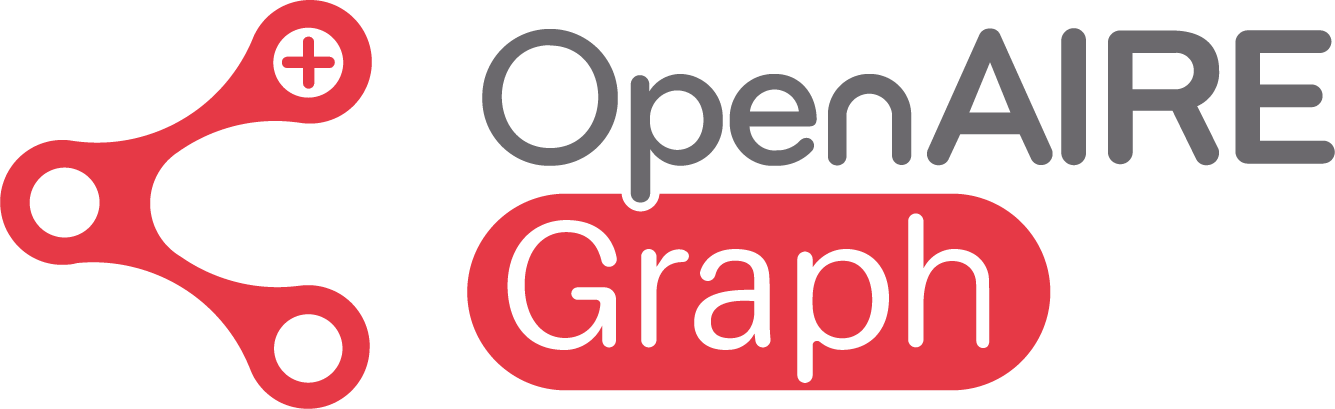 … and more European 
and international funders
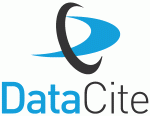 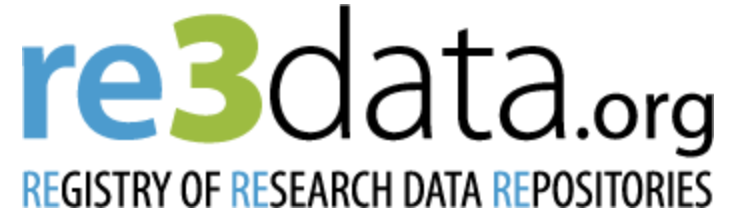 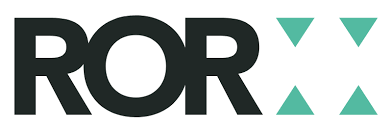 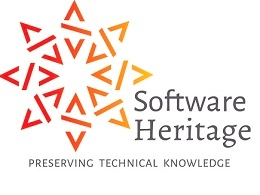 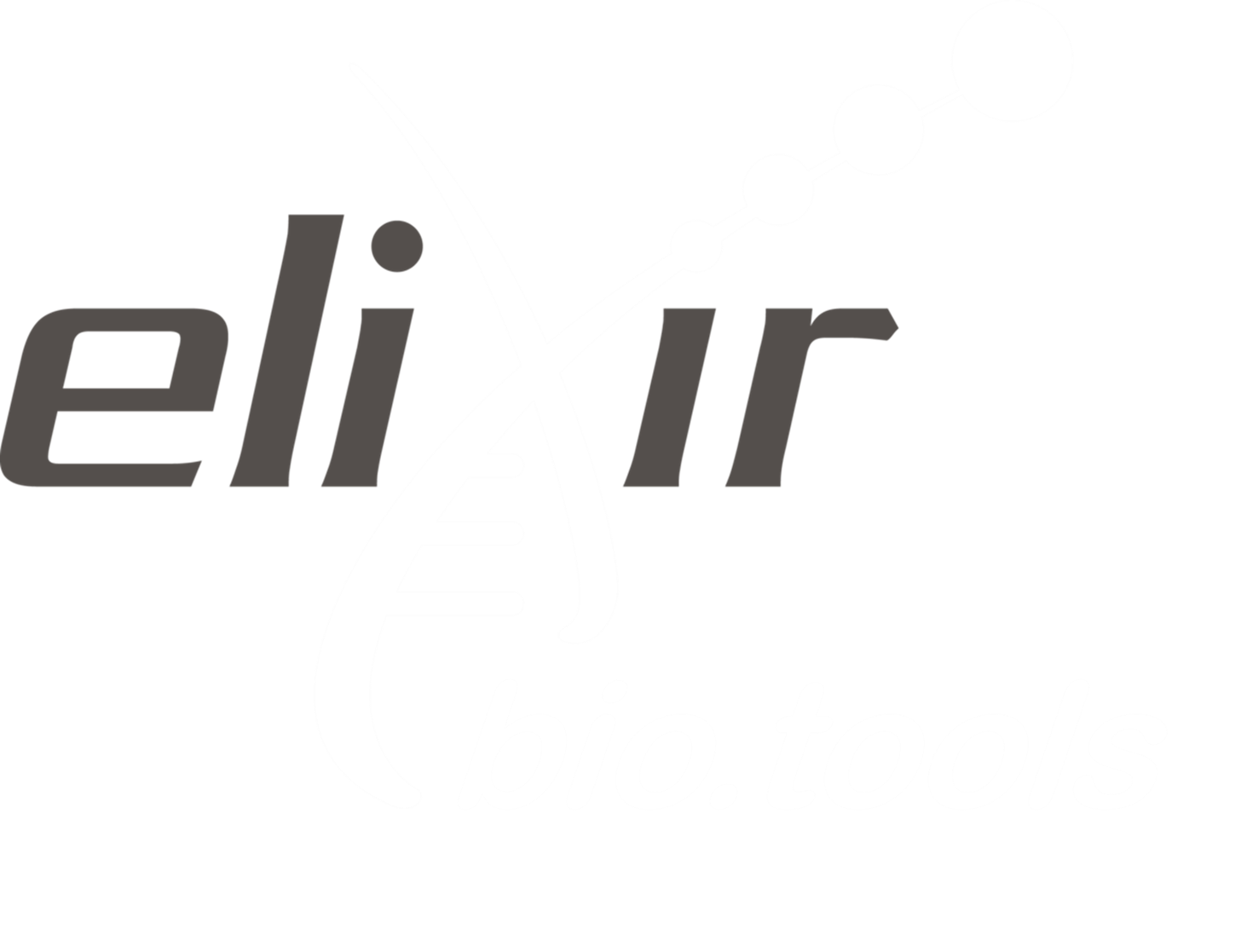 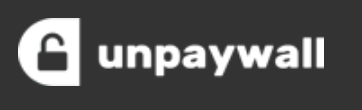 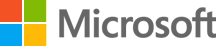 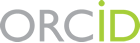 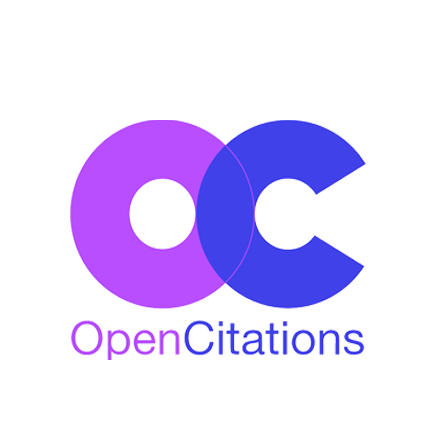 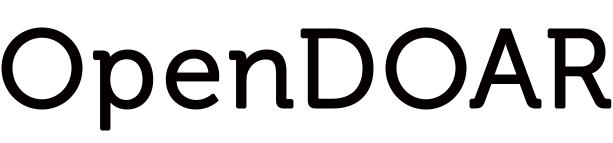 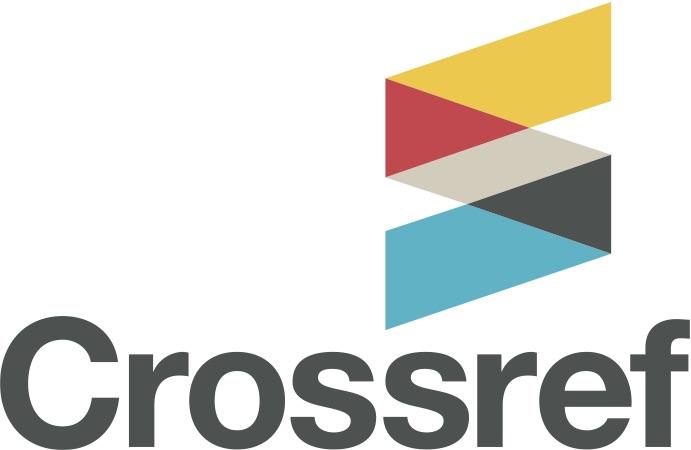 … and more tools and software sources
… and more registries
… and more research graphs
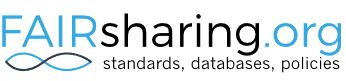 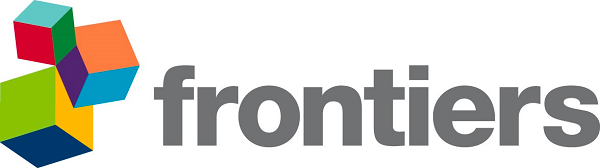 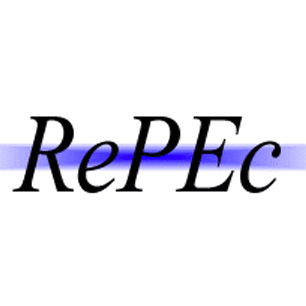 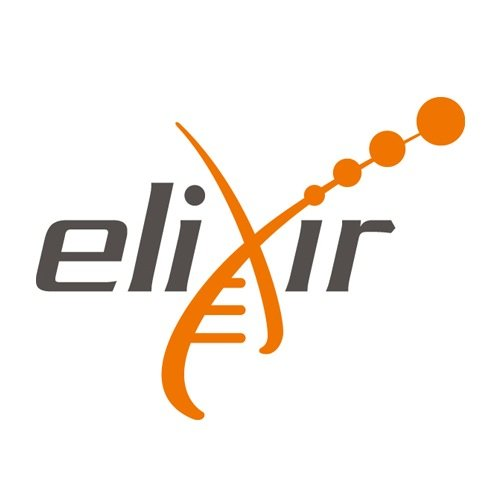 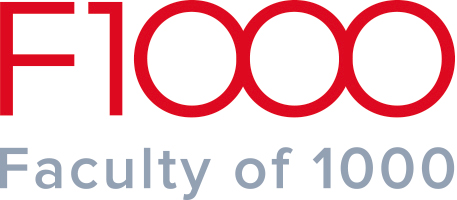 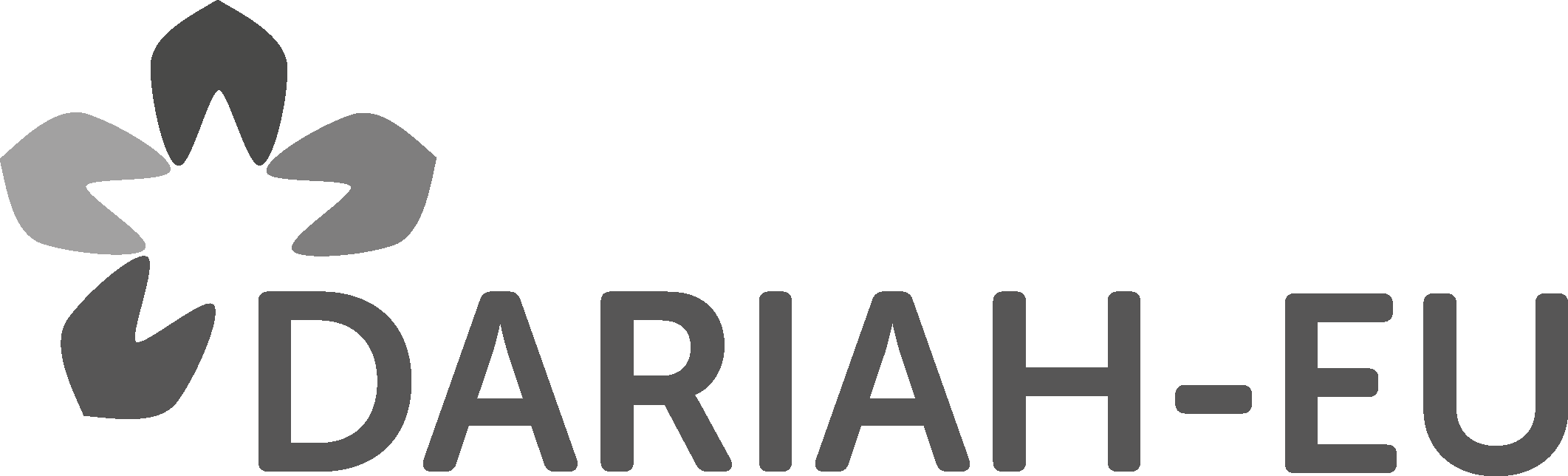 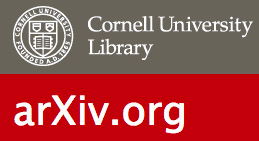 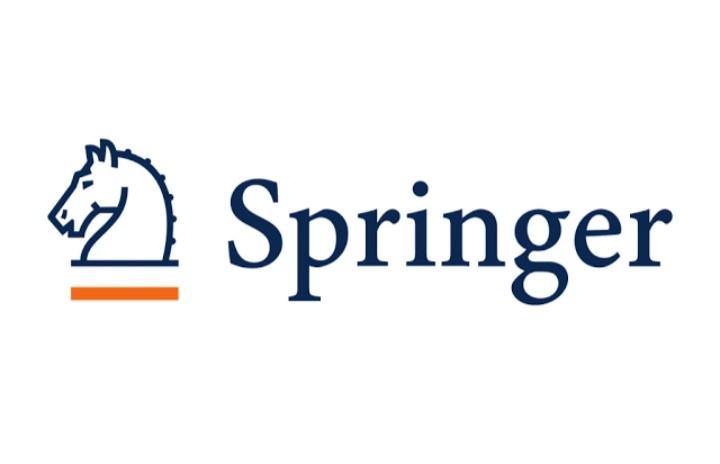 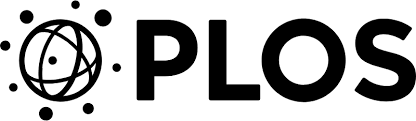 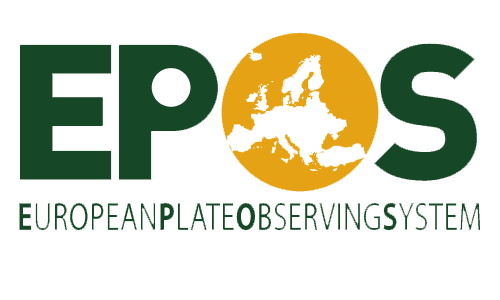 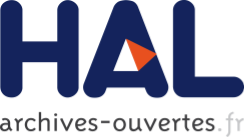 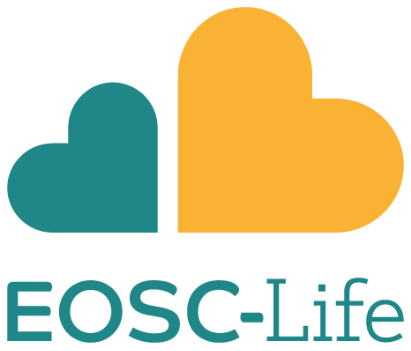 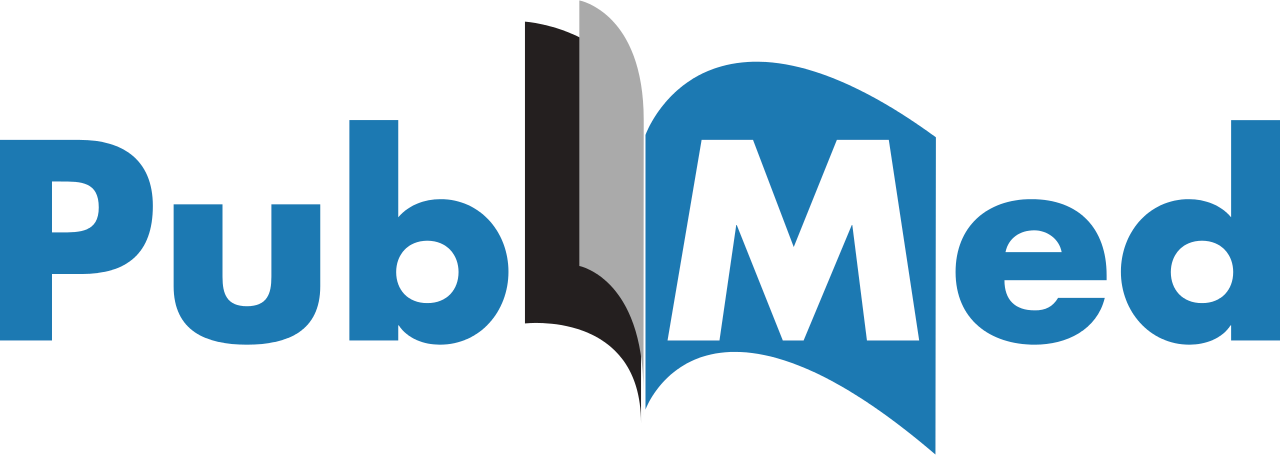 … and more publishers
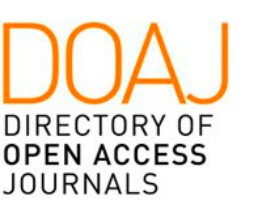 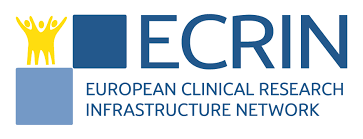 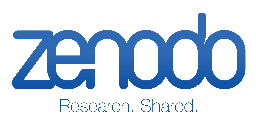 … and more aggregators
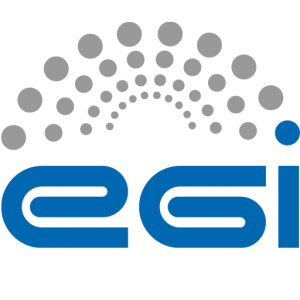 … and more einfra and RI sources
… and more thematic and institutional repositories
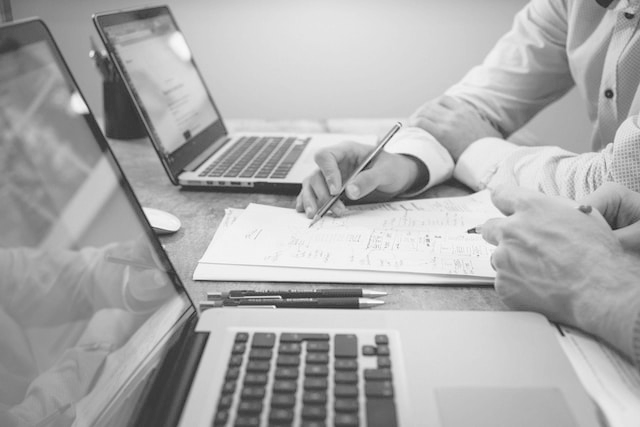 Research communities, organisations, universities and their alliances, need tools to discover, assess and outreach their research findings.
When you don’t have a dedicated system to track and monitor your customers, they’ll start to feel underappreciated and unloved.
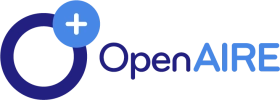 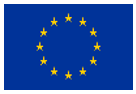 4
Enter OpenAIRE CONNECT
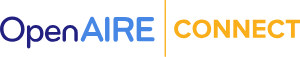 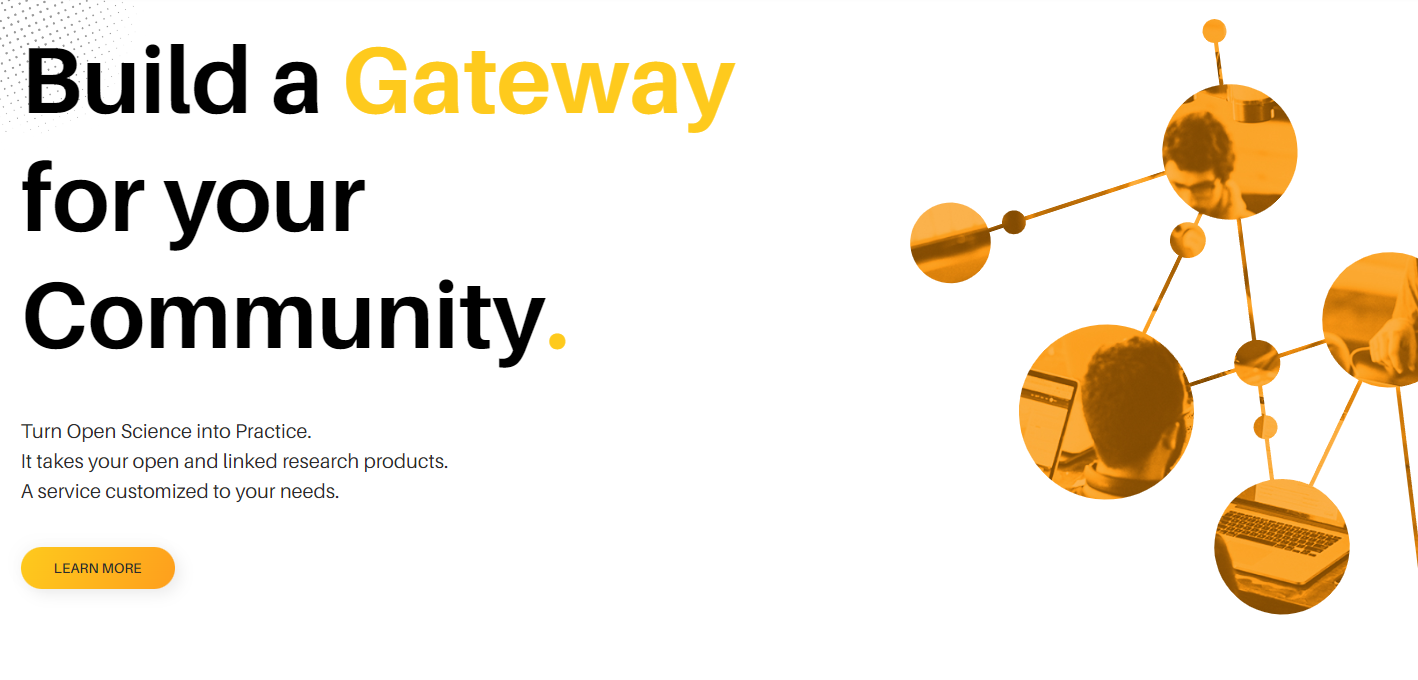 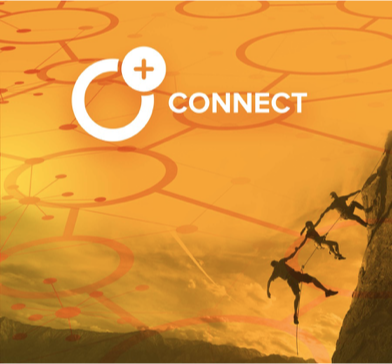 https://connect.openaire.eu
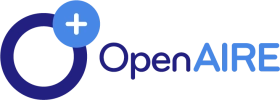 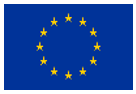 5
How Does CONNECT Work?
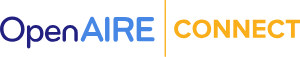 Community Gateway
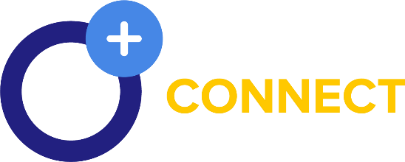 Delivery
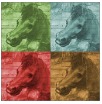 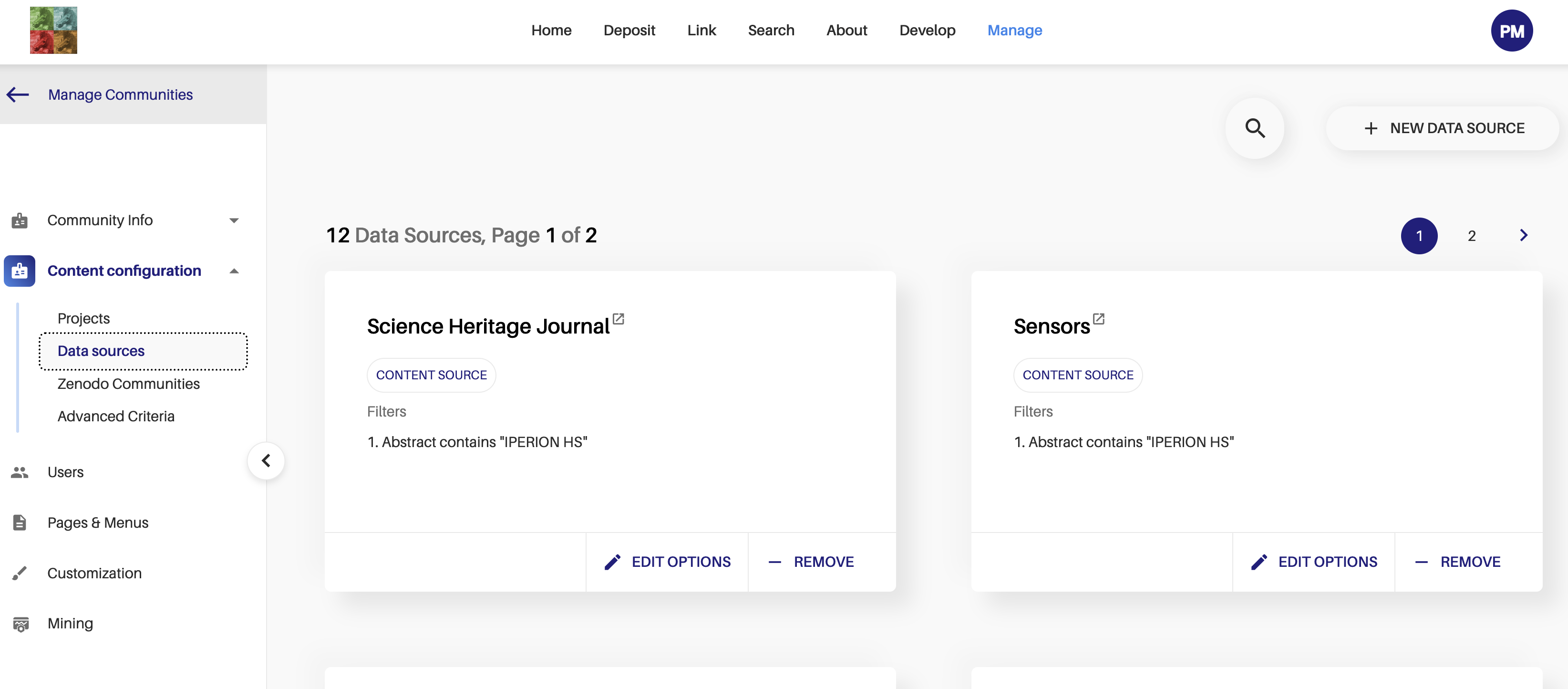 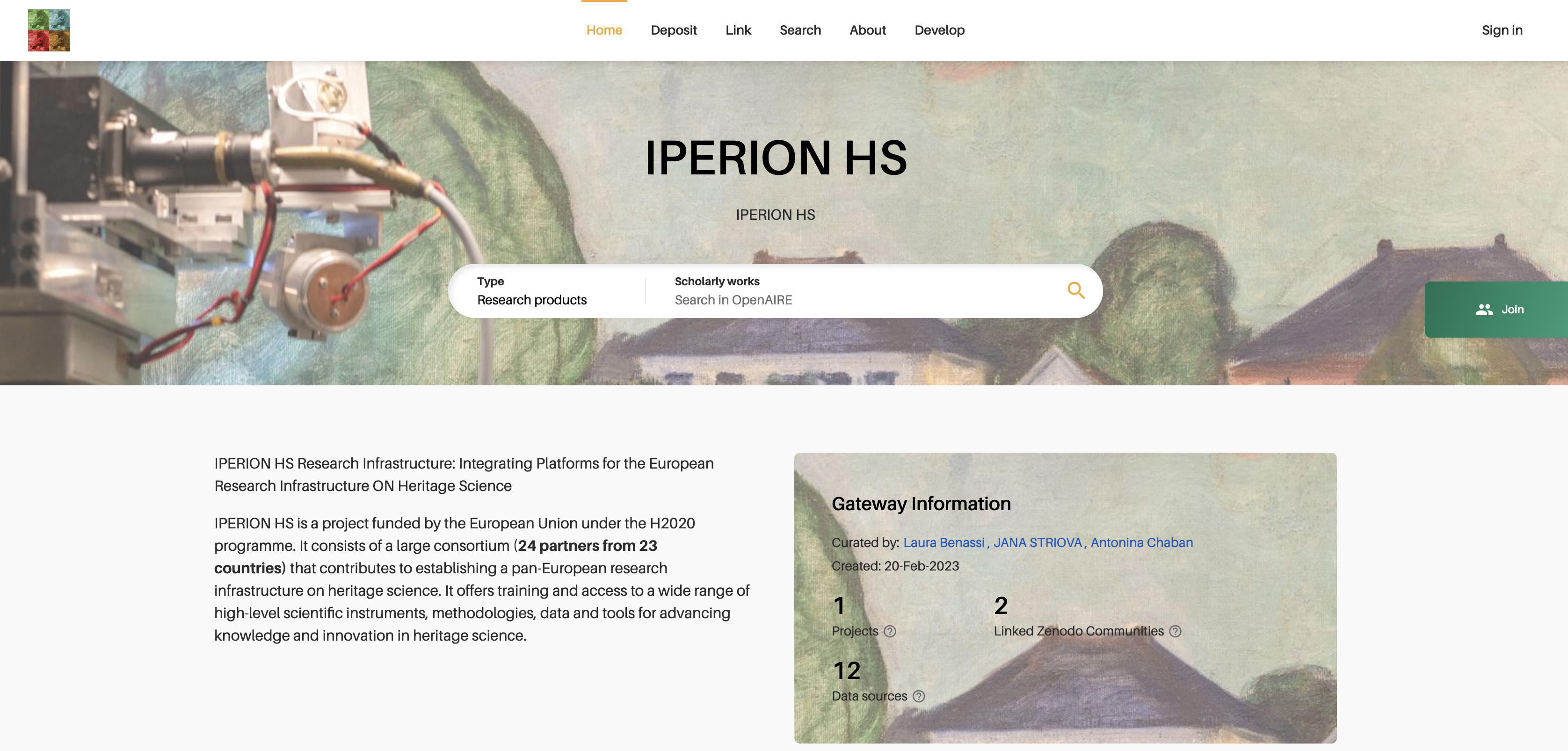 Gateway configuration
Identify relevant research products
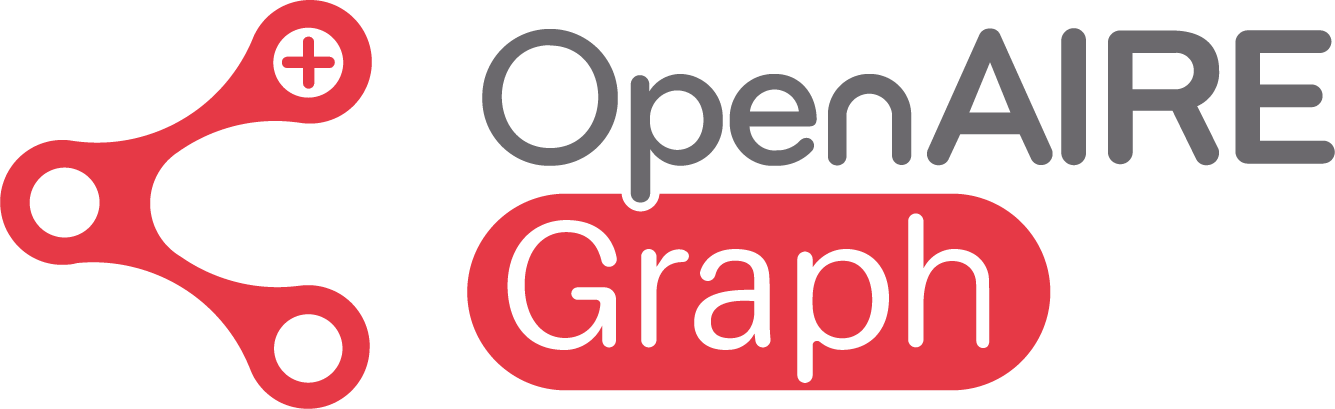 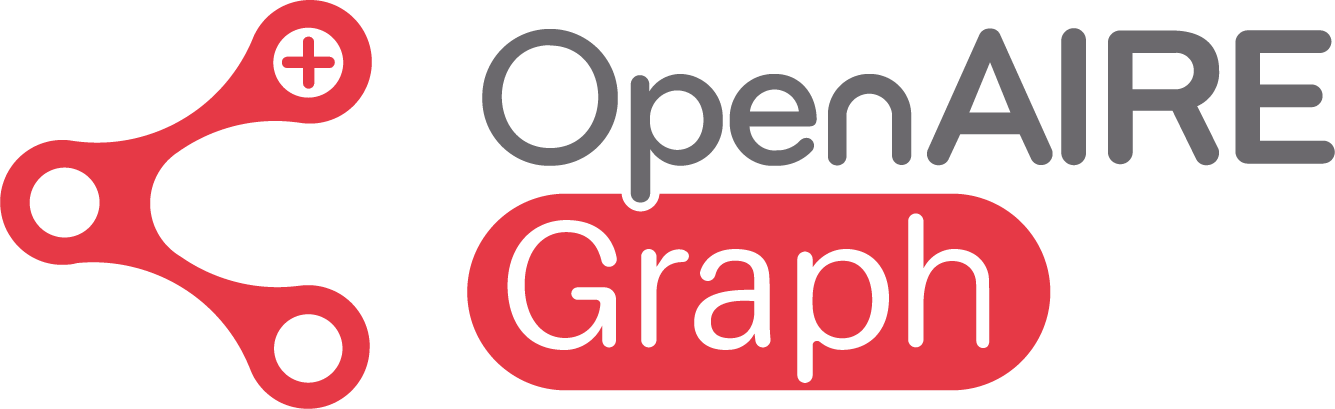 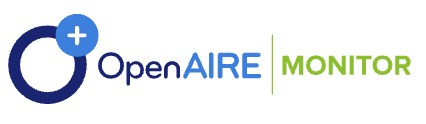 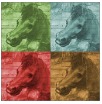 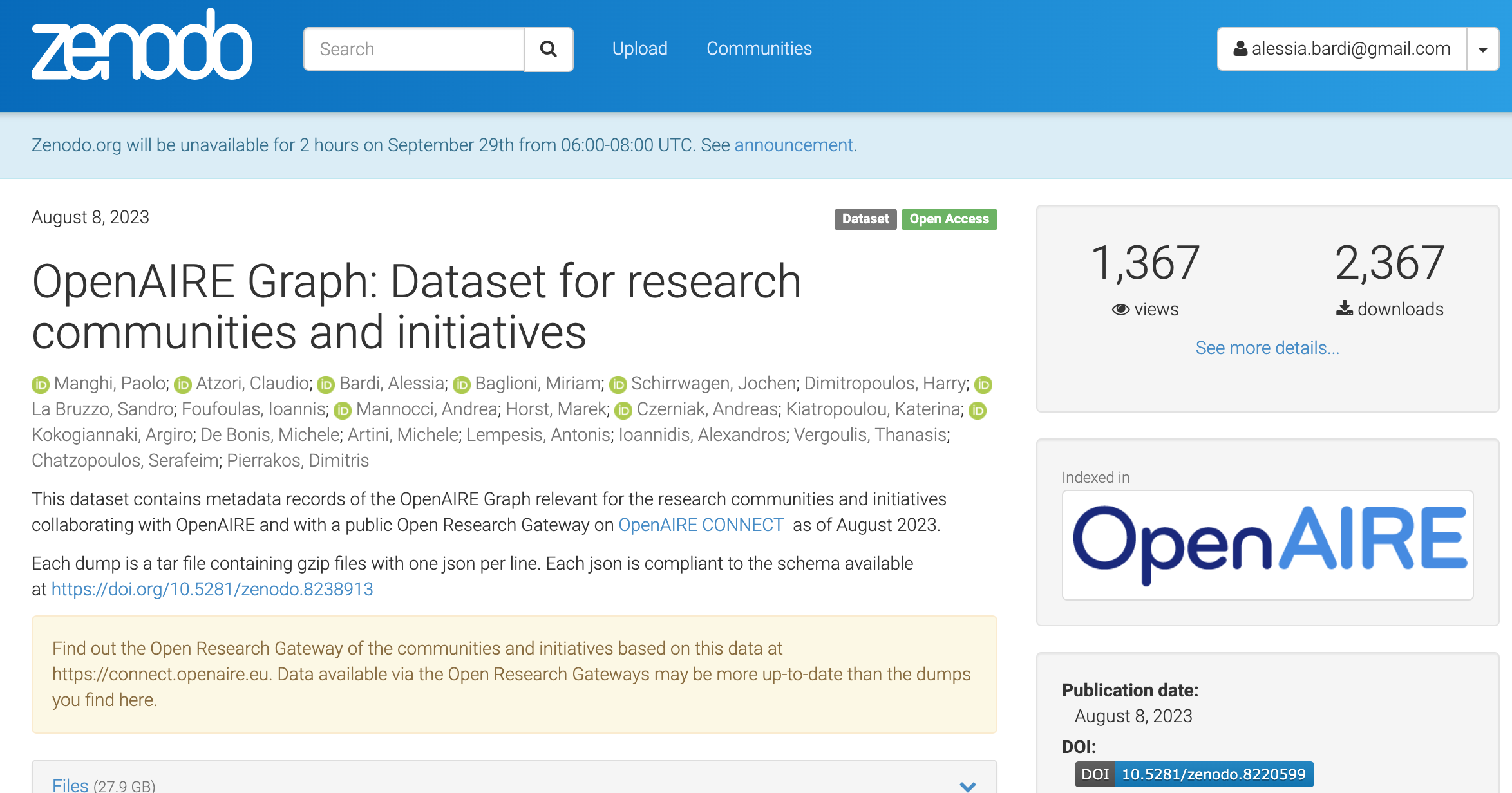 https://doi.org/10.5281/zenodo.3974604
6
Breaking Down Barriers
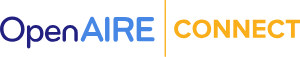 It breaks down the barriers that hinder the adoption of Open Science publishing practices in the research community
Discovery in the literature and data deluge
Dispersion of research products
Lack of community awareness
Lack of Open Science publishing services and tools
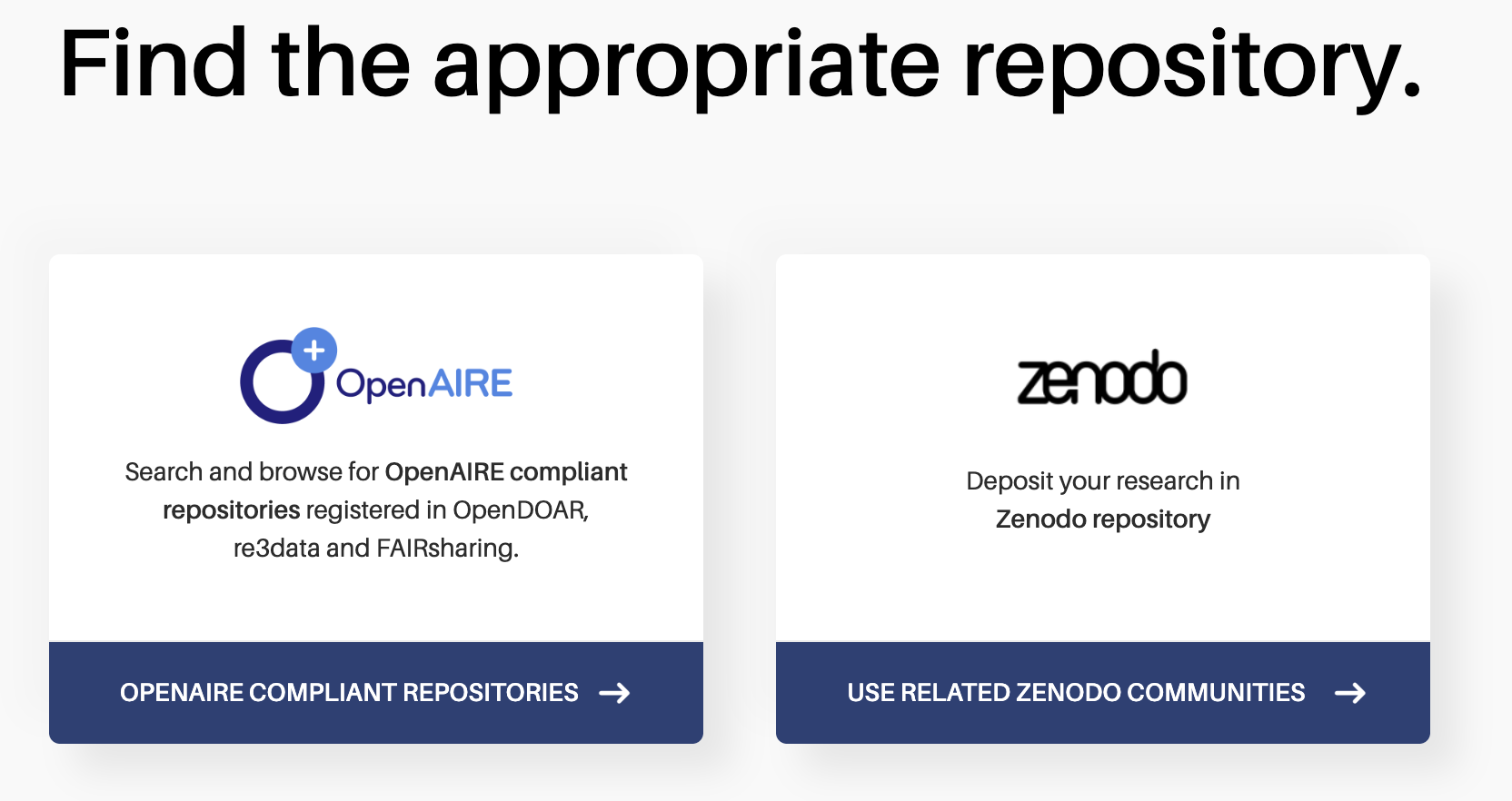 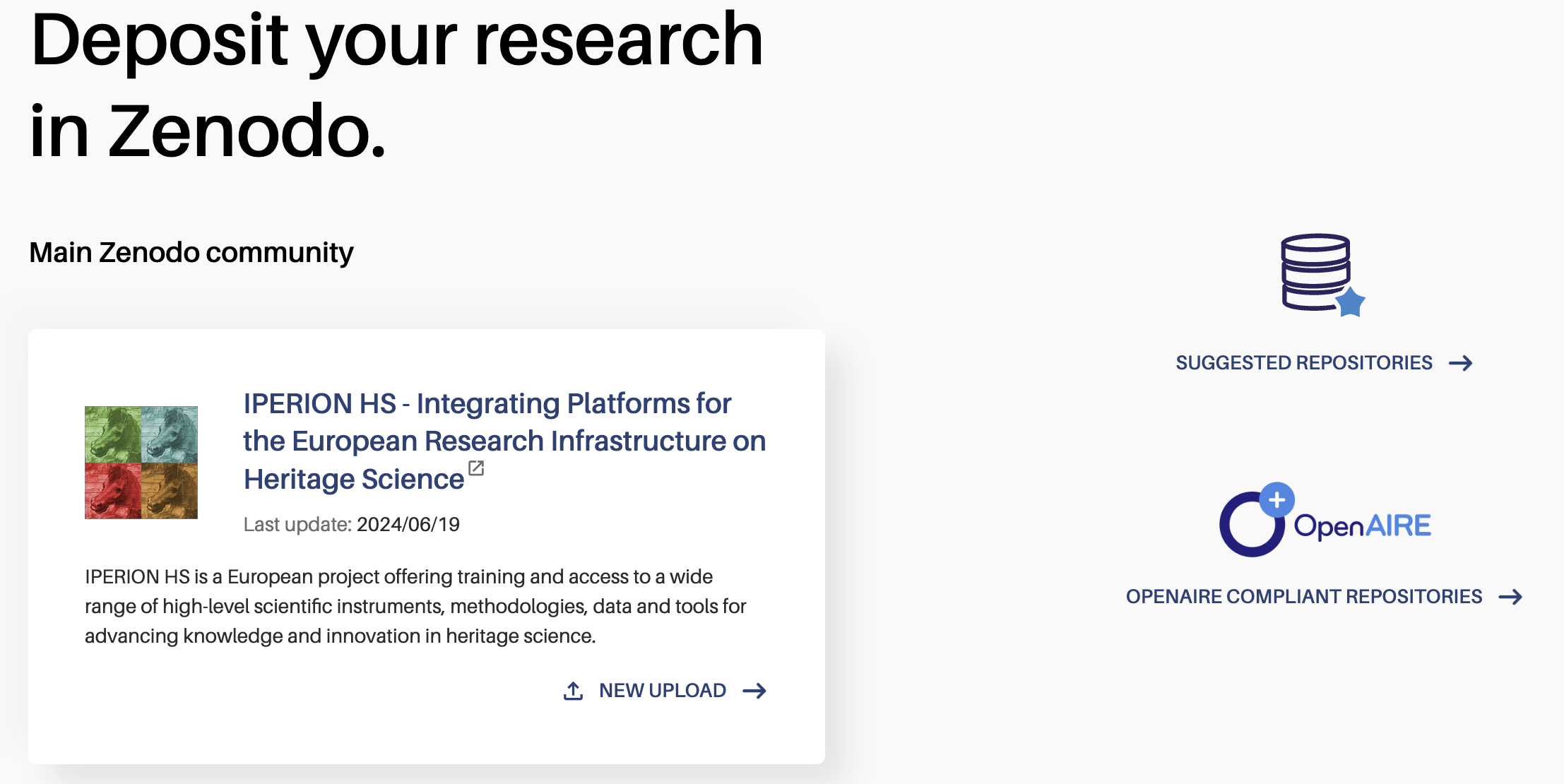 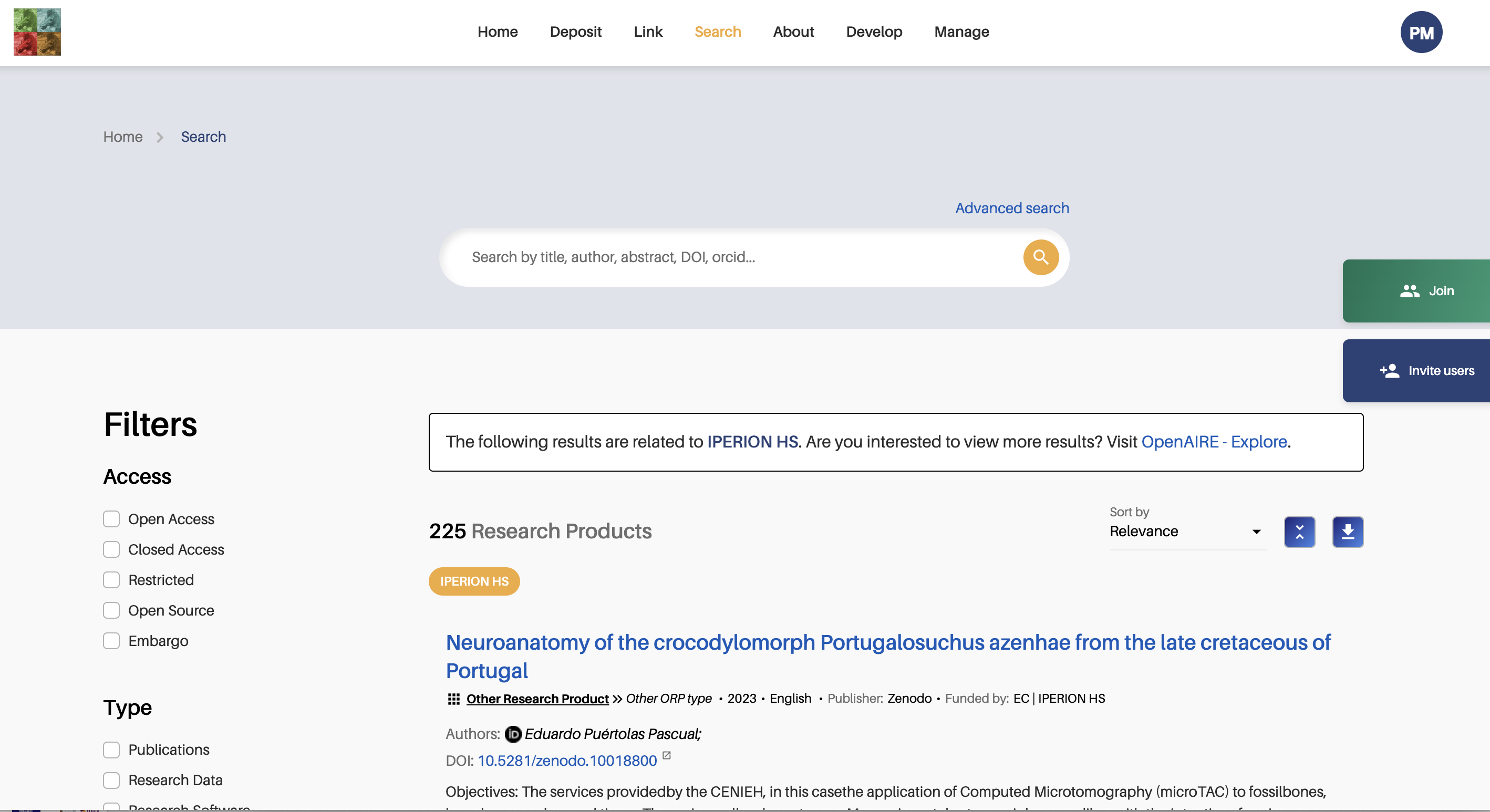 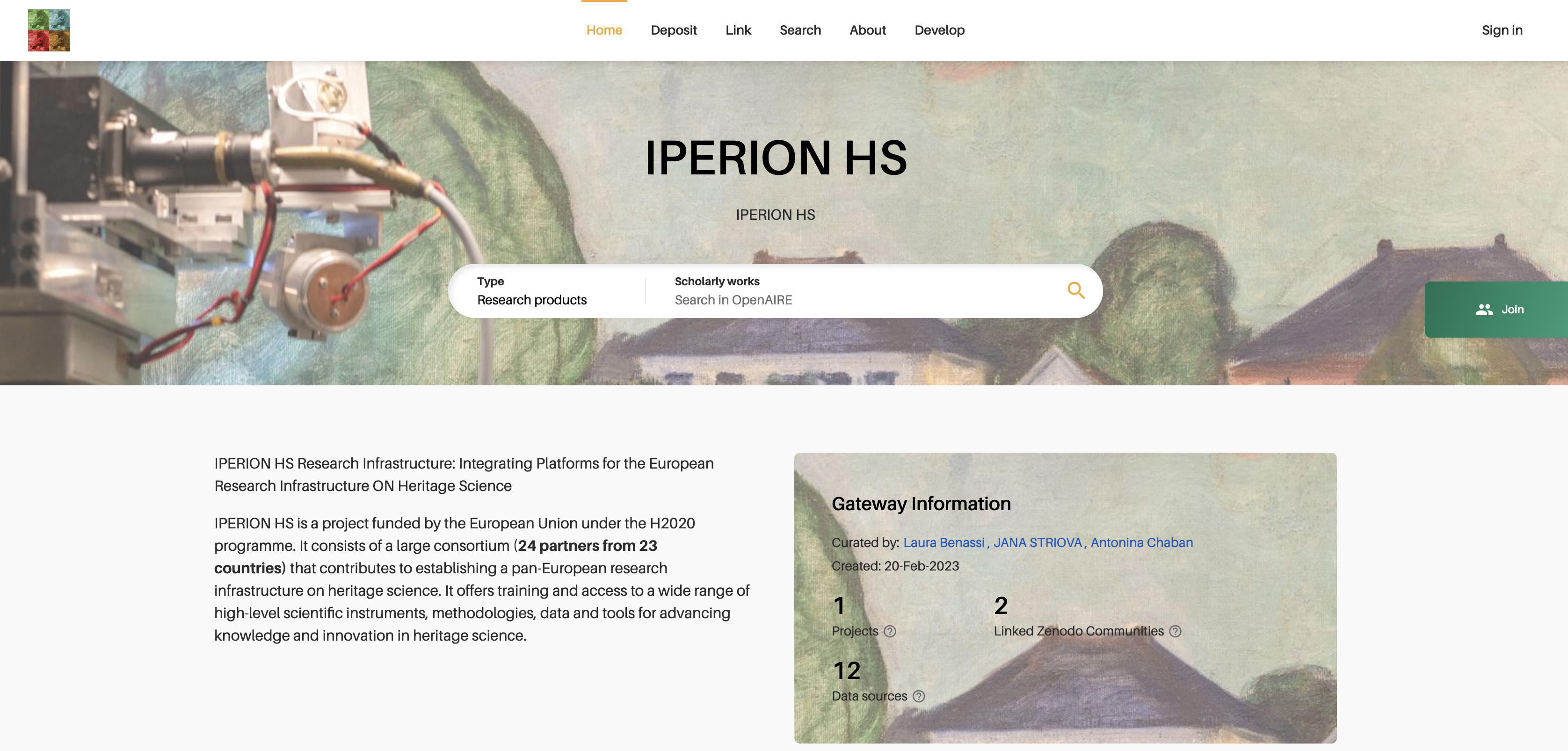 OpenAIRE CONNECT is a tool for Open Science, community building and outreach
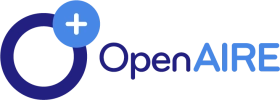 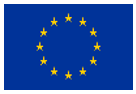 7
Comprehensive Portals
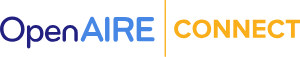 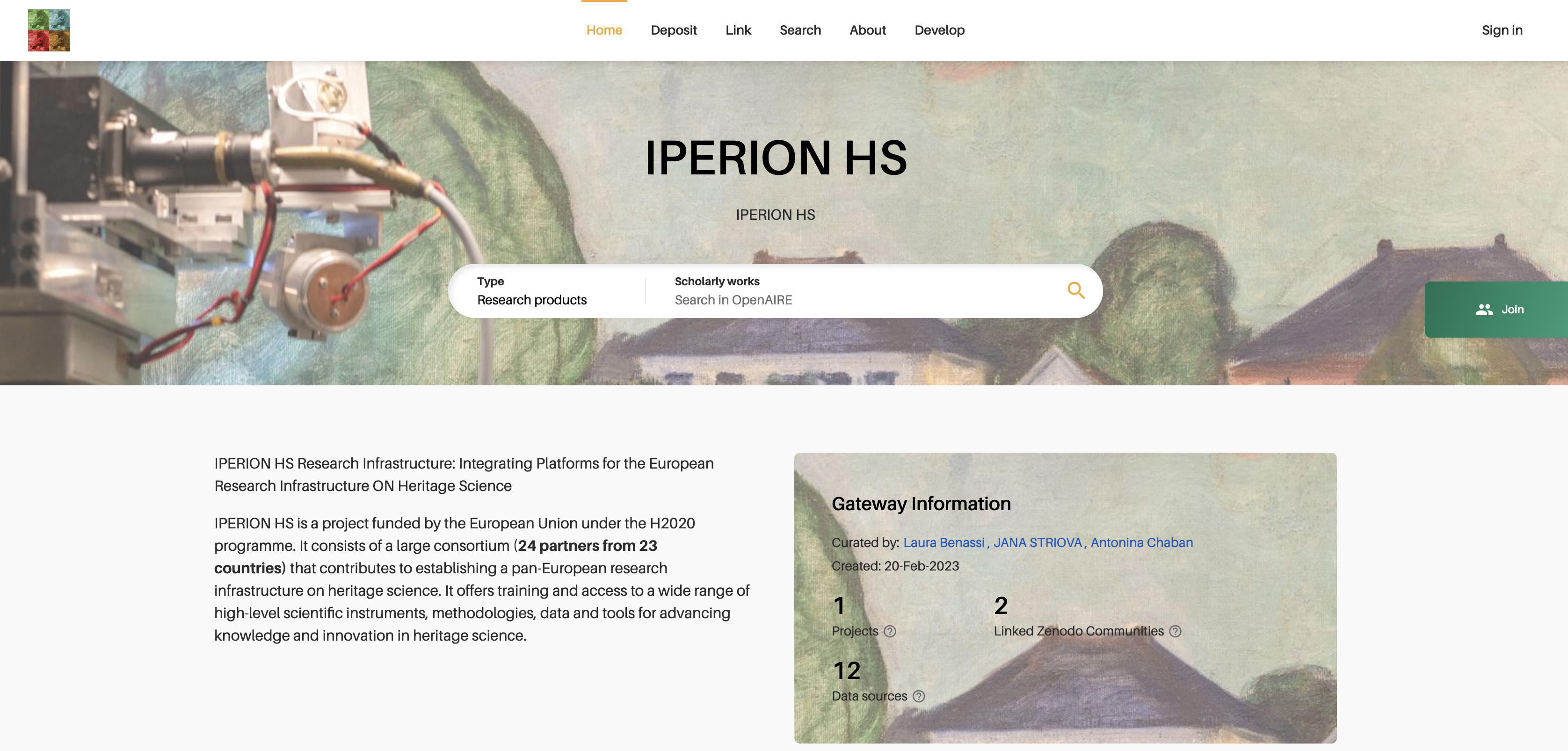 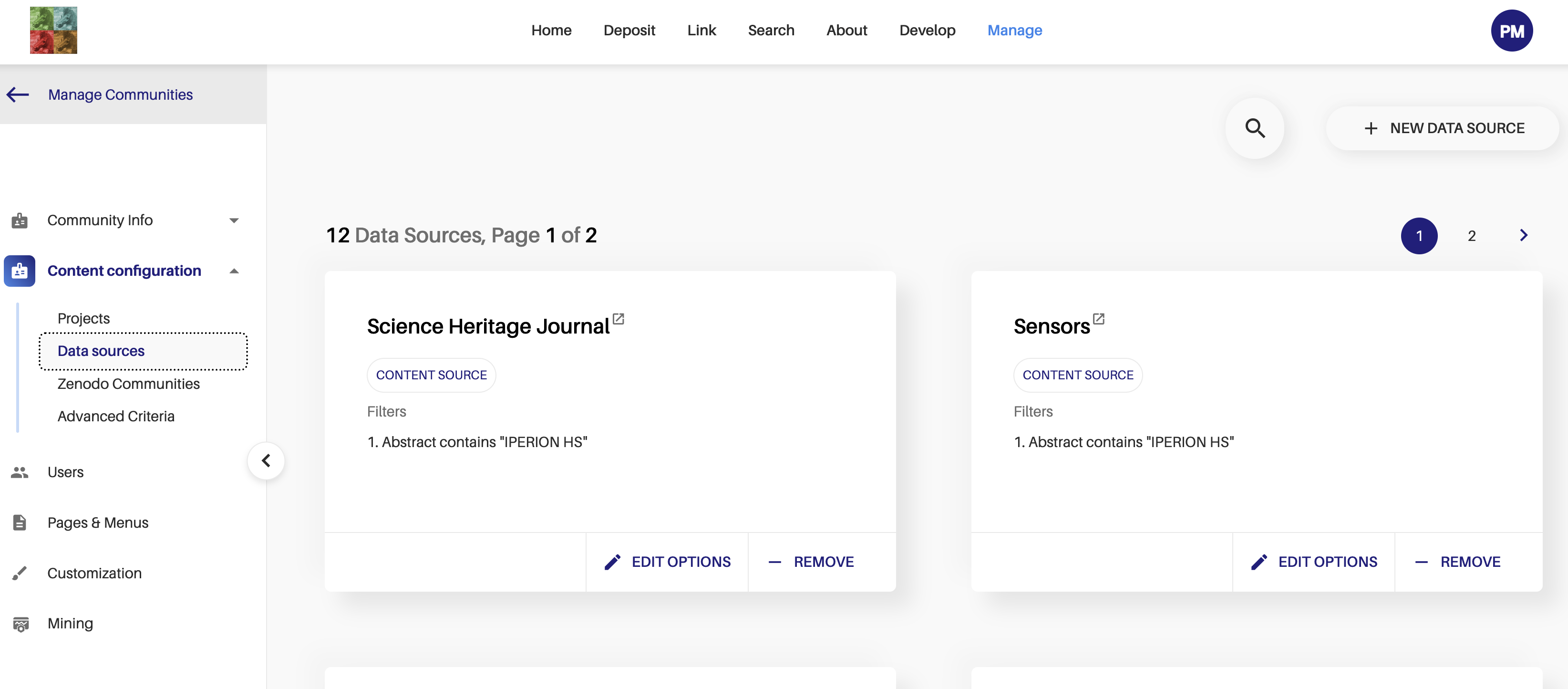 Branding capabilities
Custom view of the OpenAIRE Graph
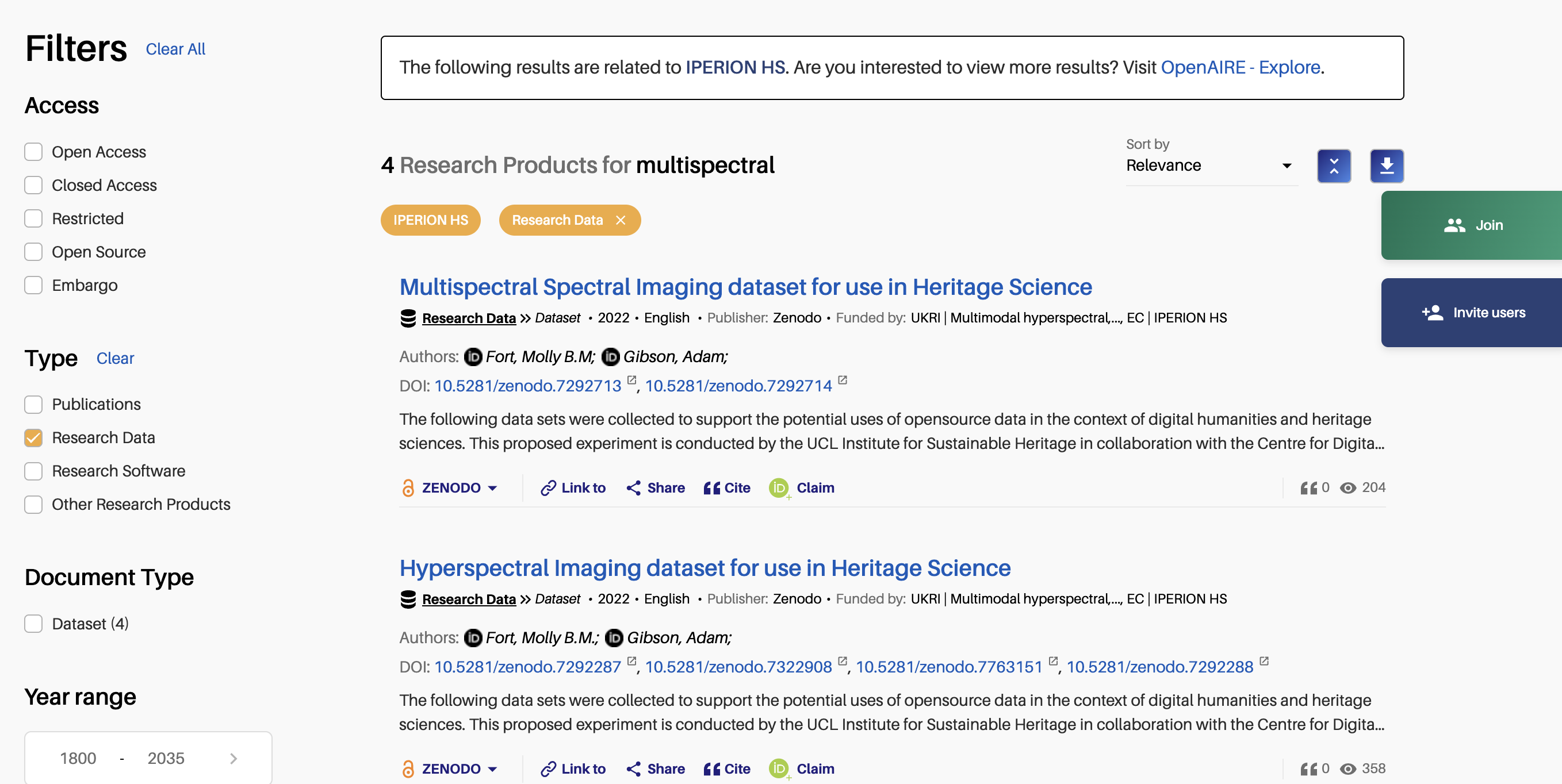 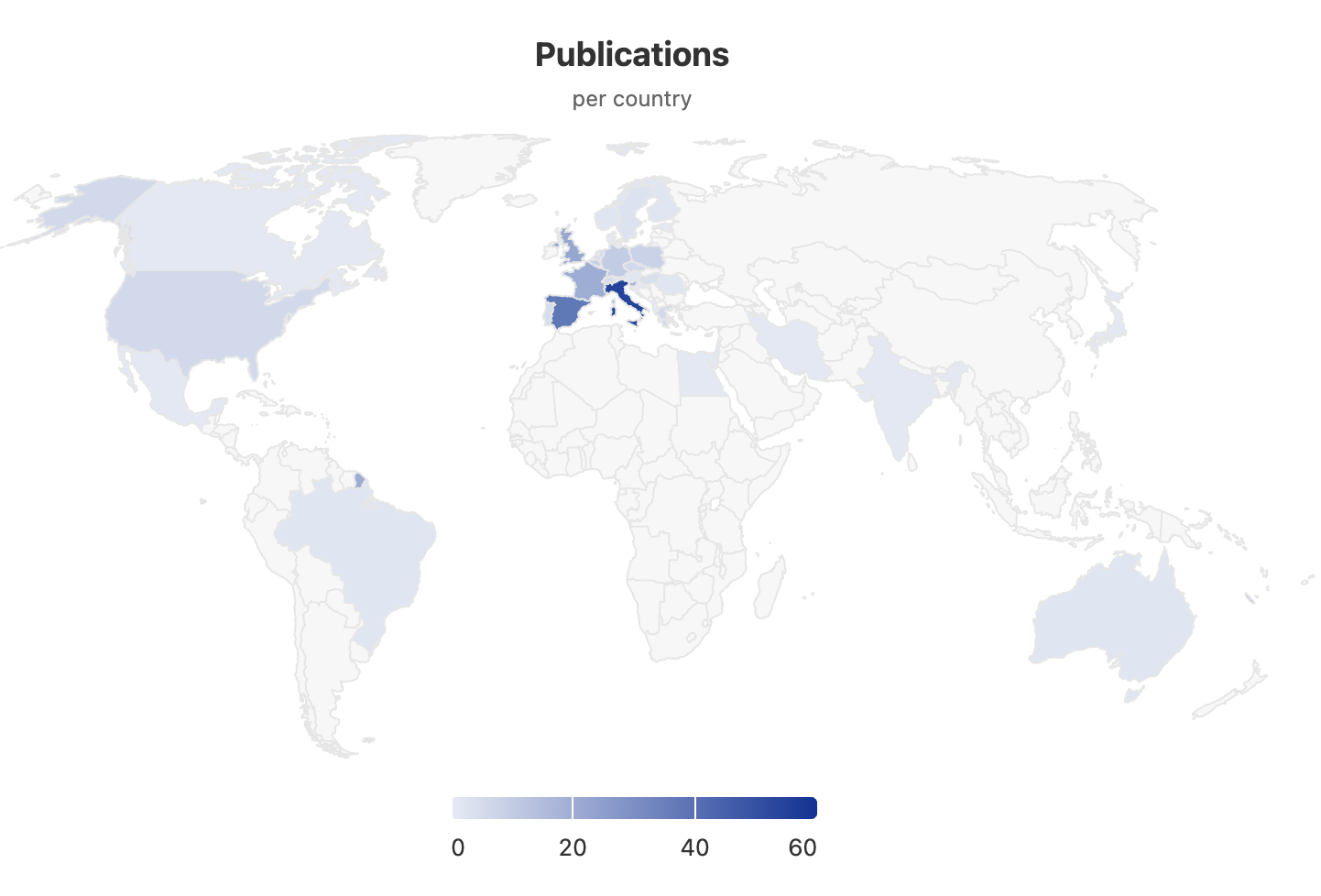 Discovery and tracking
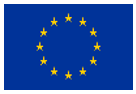 8
OpenAIRE CONNECT in Cultural Heritage
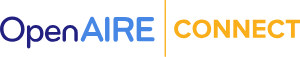 Knowledge Graph-flavoured semantic relationships
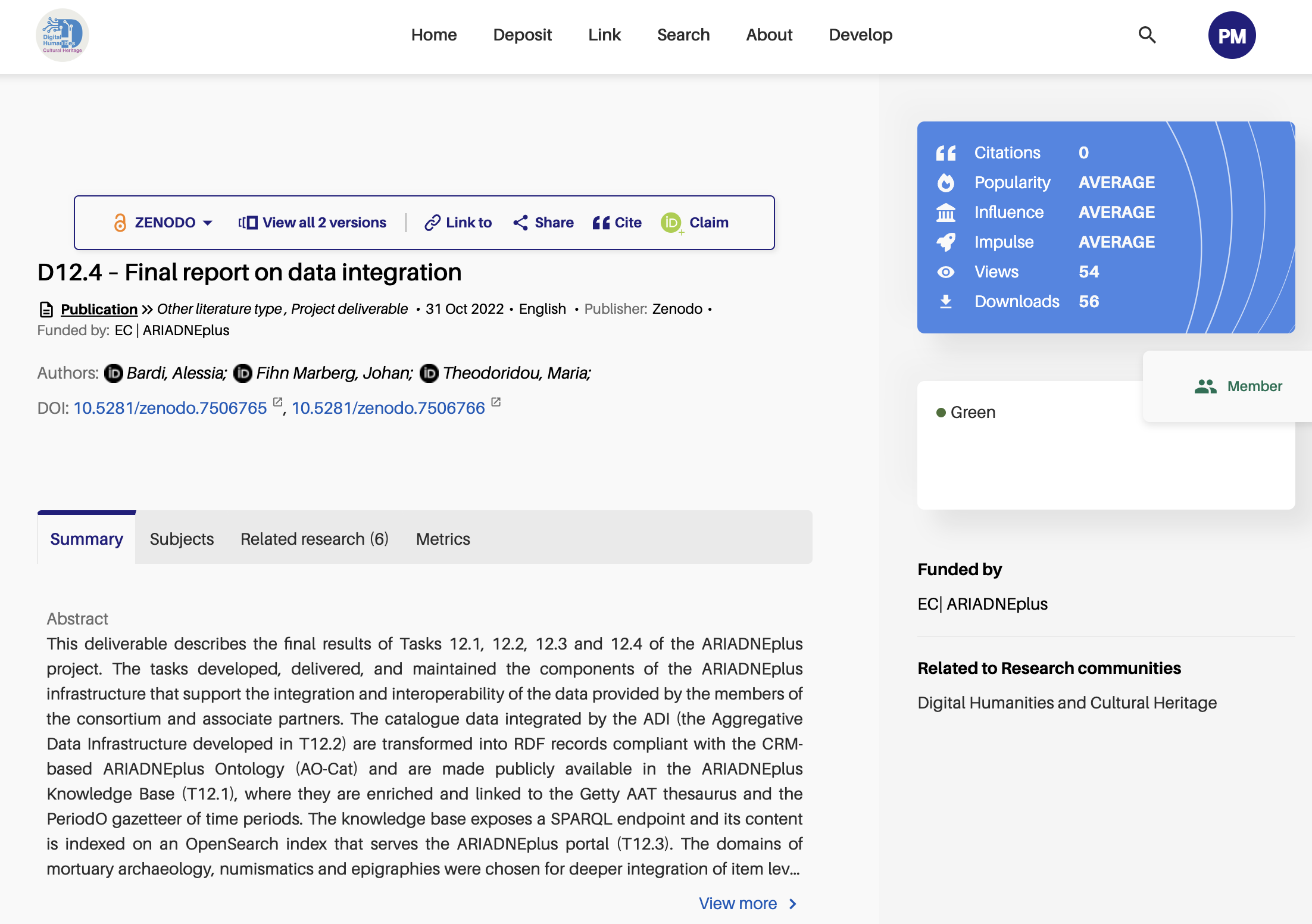 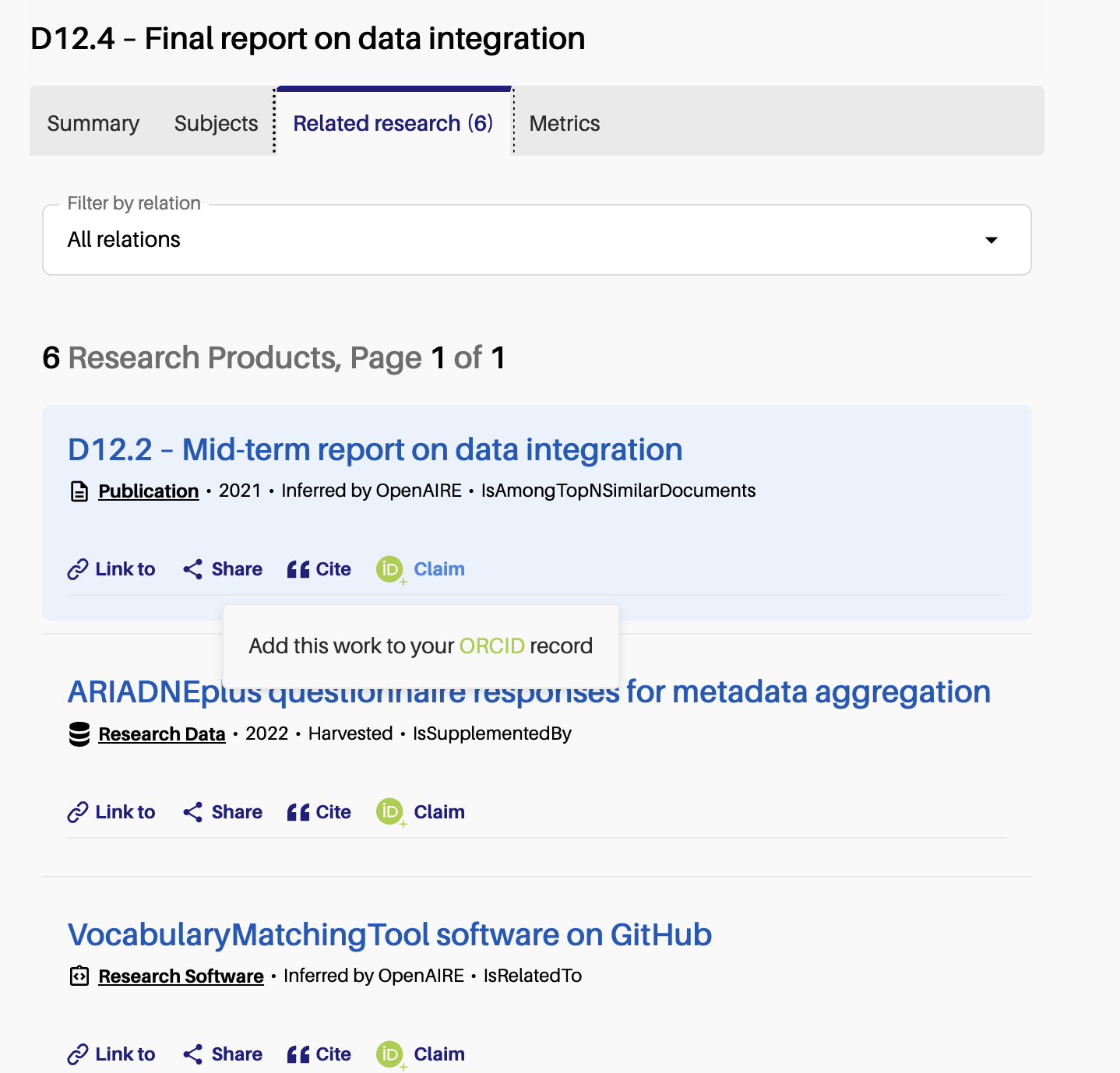 9
Facilitator of OS Practices
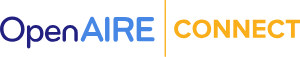 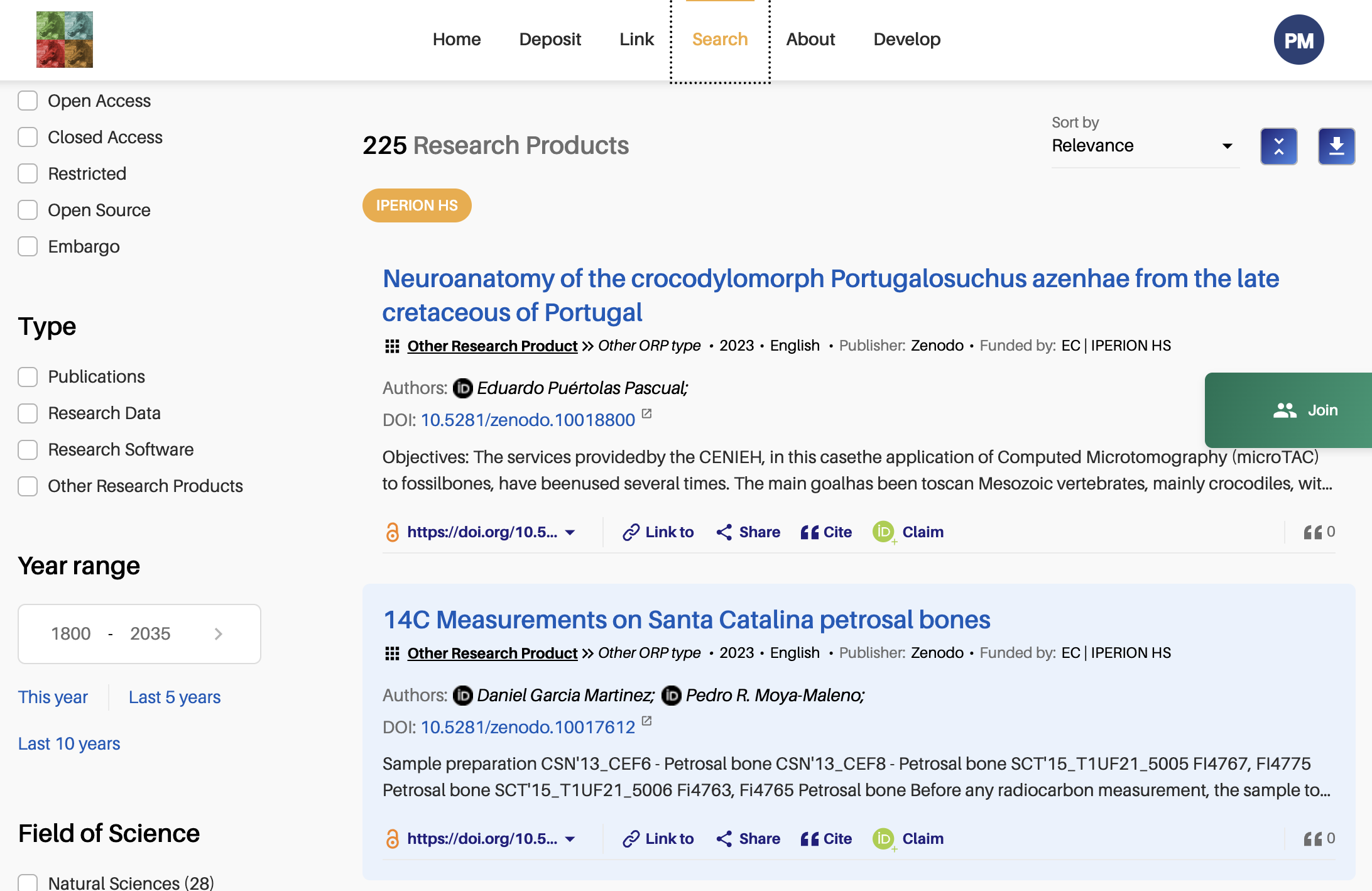 Linking & claiming research
Finding repositories
Sharing research
Open & FAIR metadata
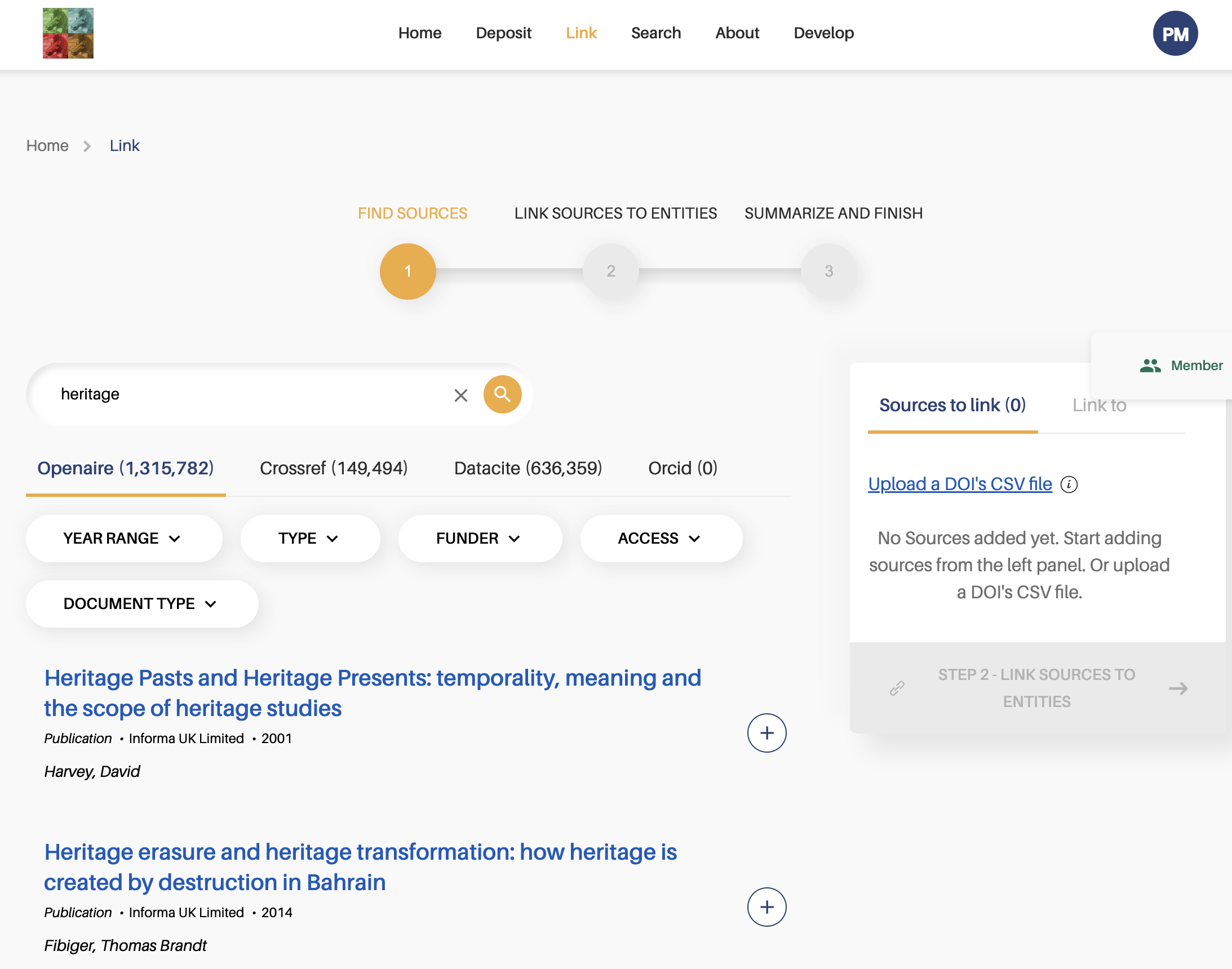 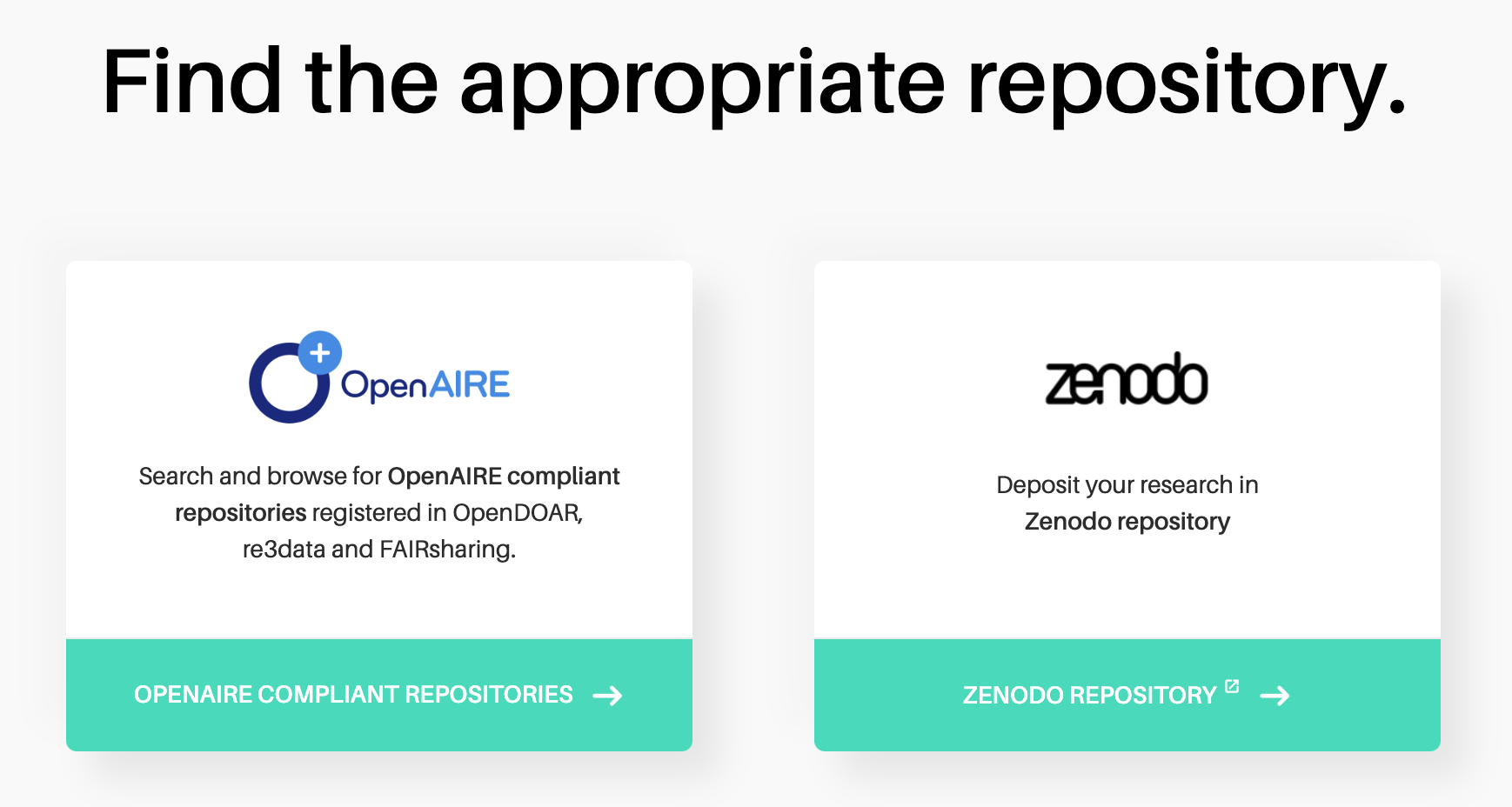 10
Community Gateway Content Configuration
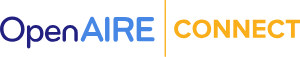 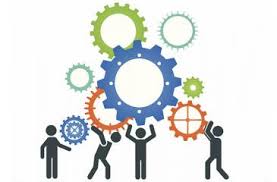 Keywords
Discipline-specific subject terms to be found in the metadata
Gateway curators
From the 157 funders integrated in OpenAIRE
Projects
E.g. thematic repositories, archives and journals
Data sources
Zenodo communities
With research products relevant for the field
Organisations in the field: we look for them in the affiliations
Organisations
Advanced criteria
Combine criteria in AND or OR, like in an advanced search
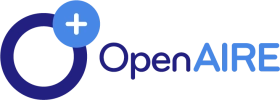 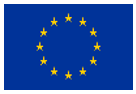 11
Community Gateway Content Configuration
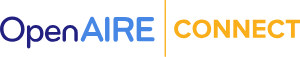 Propagation
If a community result is supplemented by another research product, then the latter is also added in the community gateway
Custom Full-text mining
Publications related to community “concepts”
Graph Full-text mining
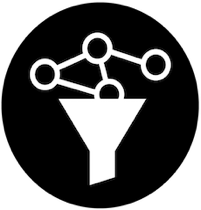 Links to projectsAffiliations
Document classification
. . .
OpenAIRE algorithms
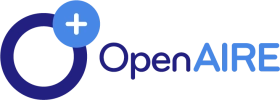 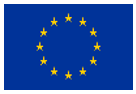 12
Community Gateway Content Configuration
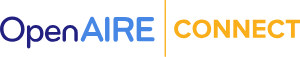 Link products in OpenAIRE, Crossref, Datacite, ORCID to the community, also in bulk
Link
Community curators
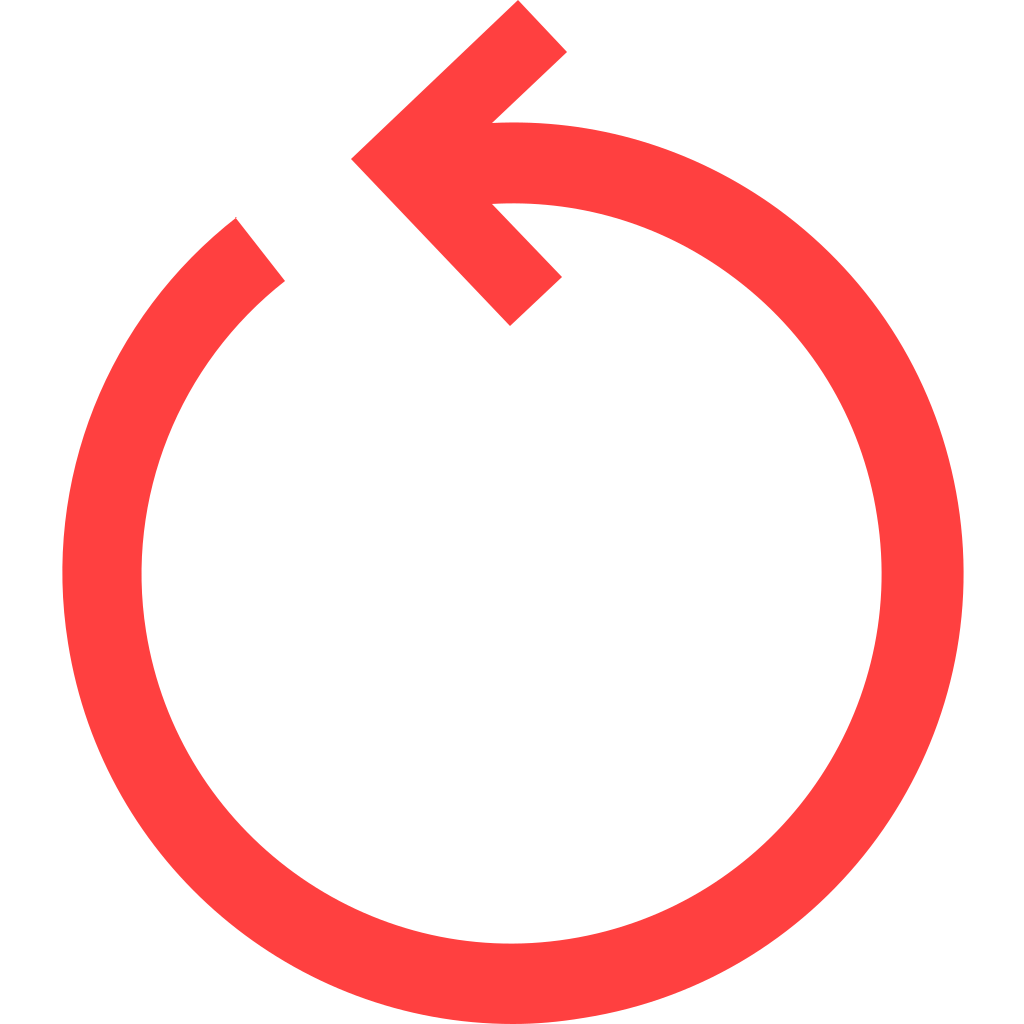 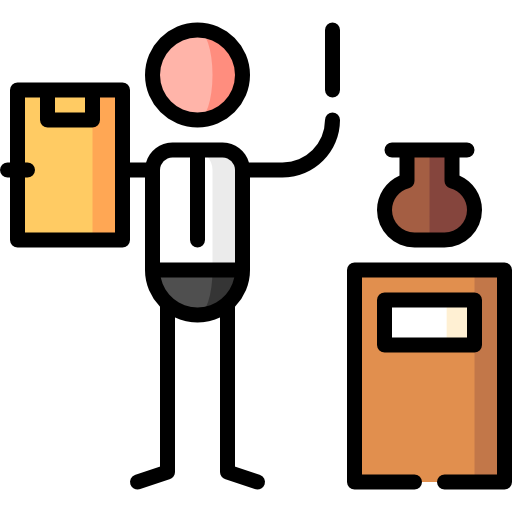 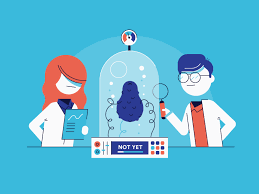 Researchers
Verify or peer review content, interact with researchers to improve metadata
Curate
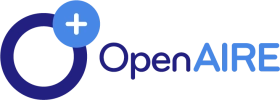 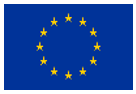 13
Who’s Using OpenAIRE CONNECT
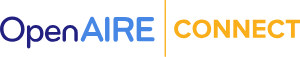 National initiatives
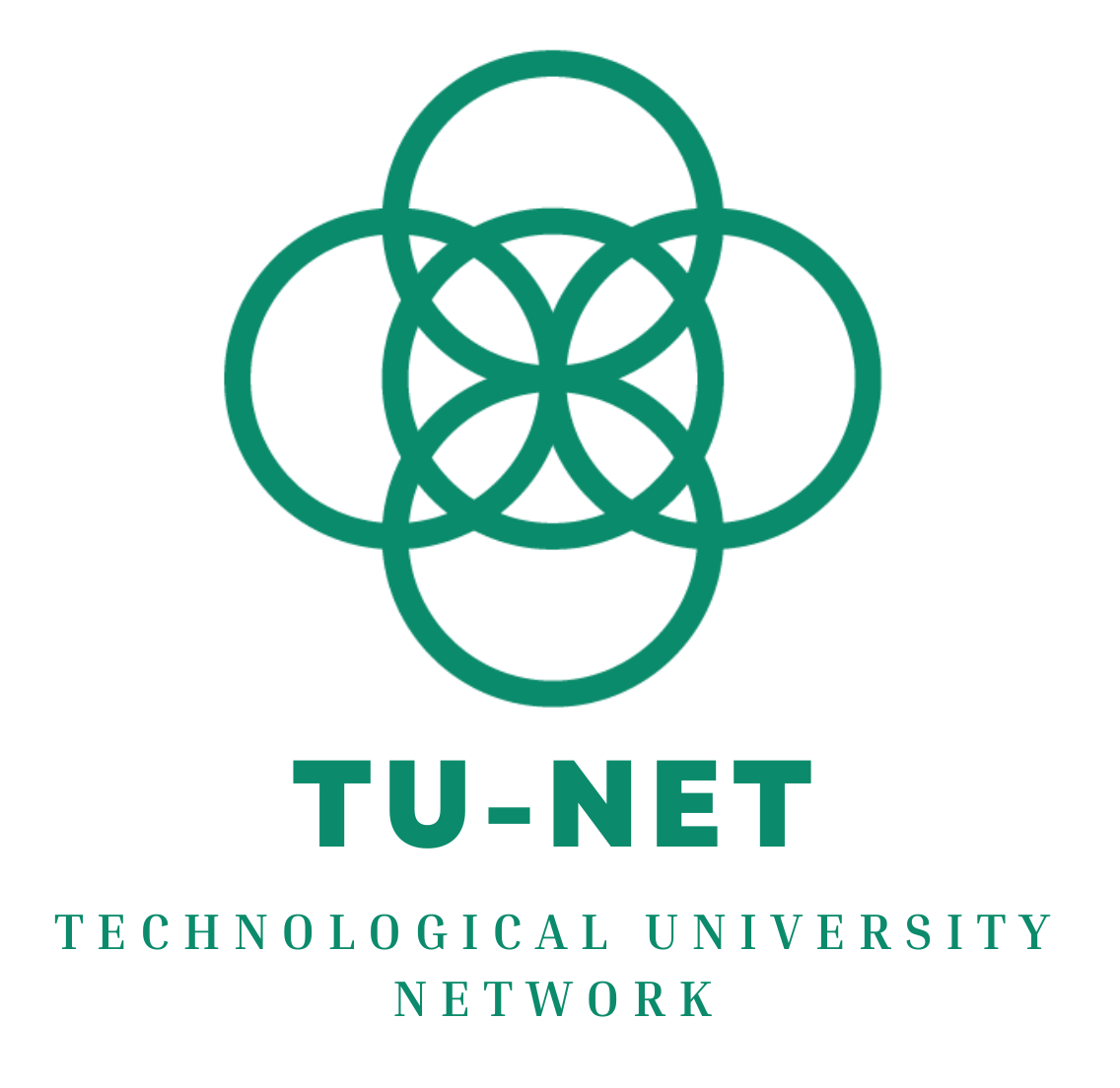 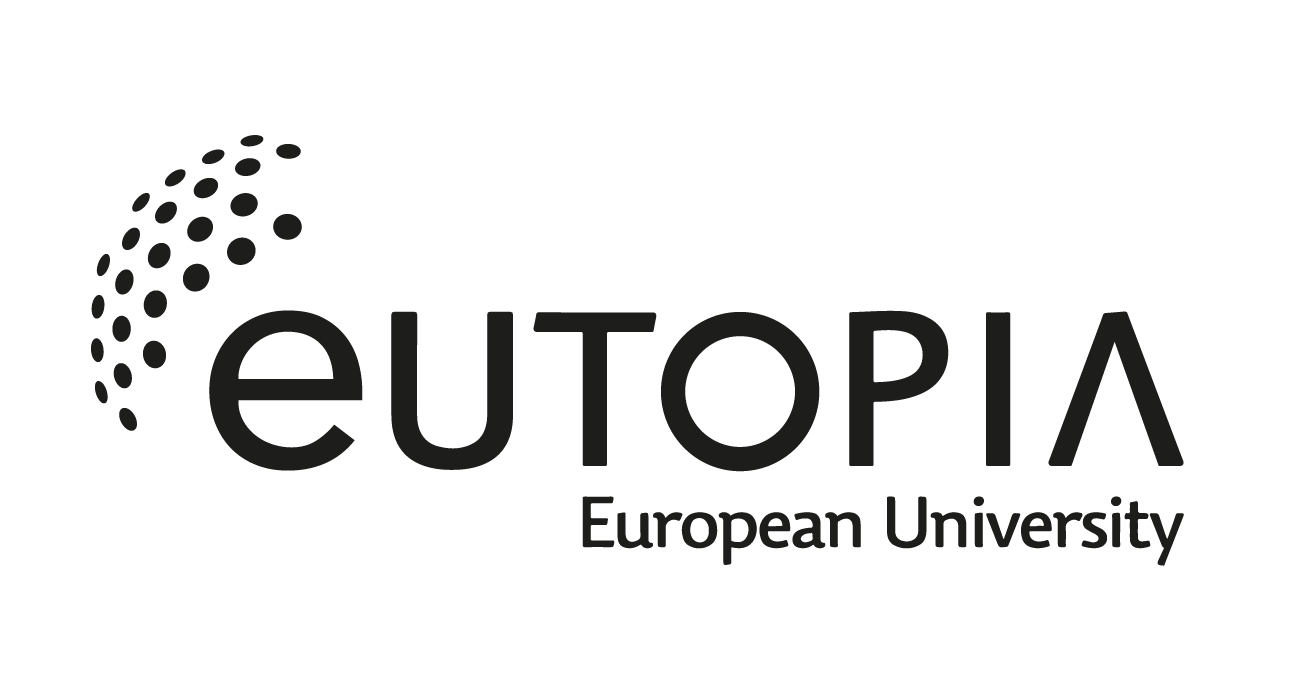 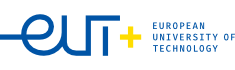 University Alliances
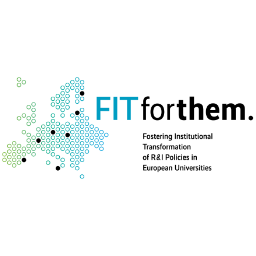 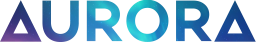 52 Gateways in March 2025(+8% since June 2024)
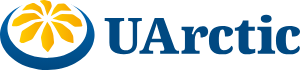 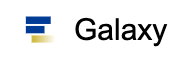 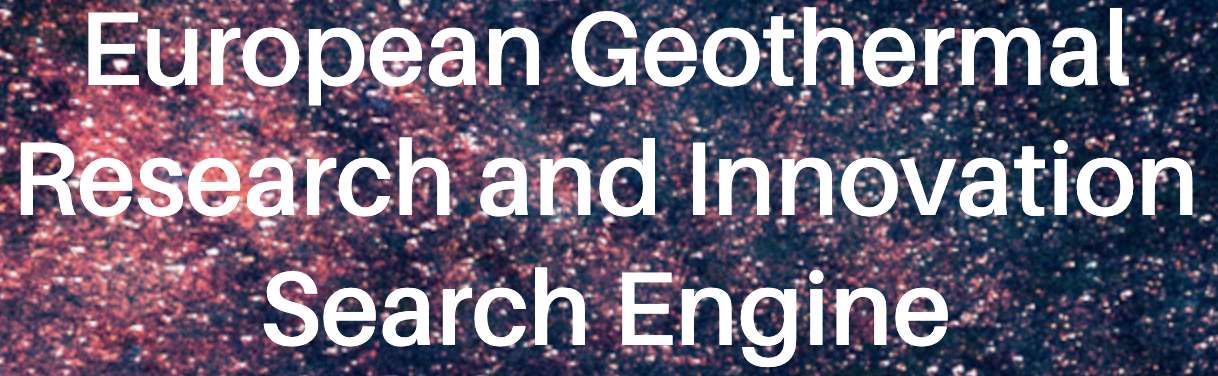 Projects and research networks
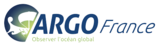 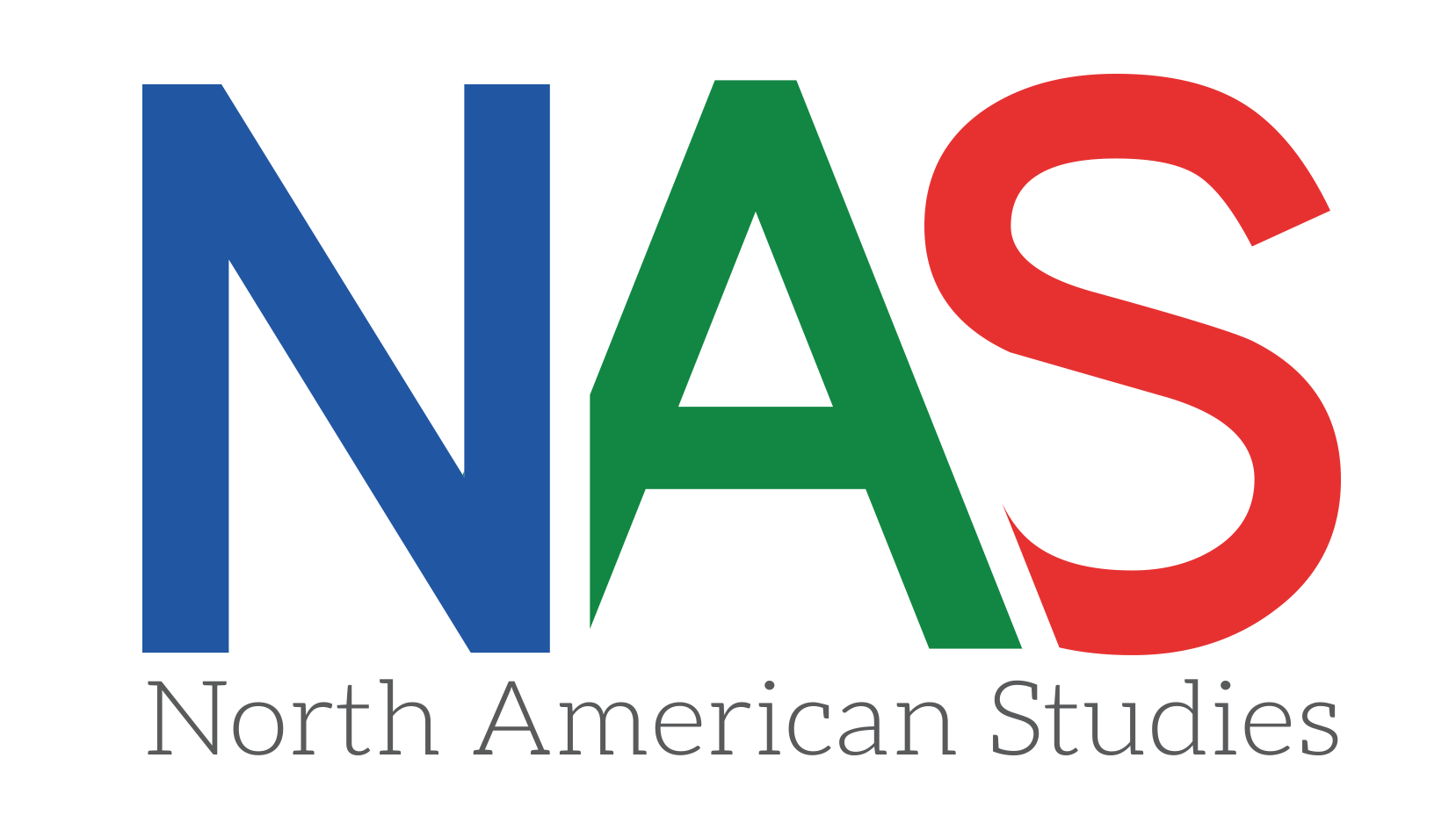 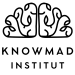 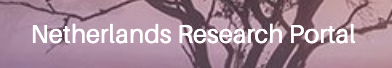 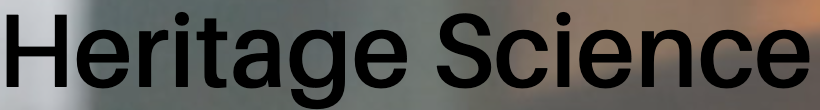 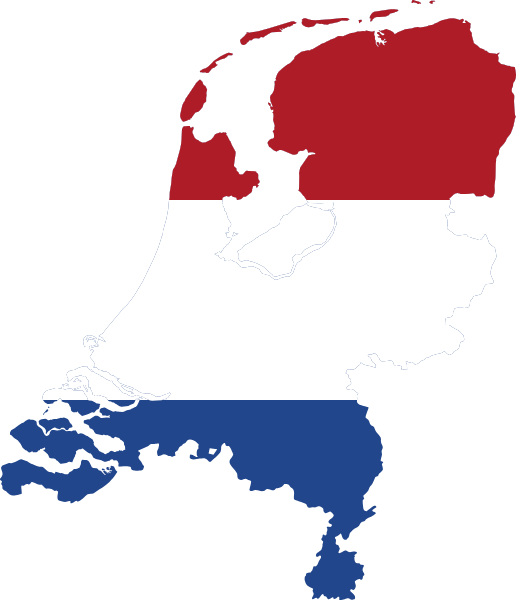 Research infrastructures
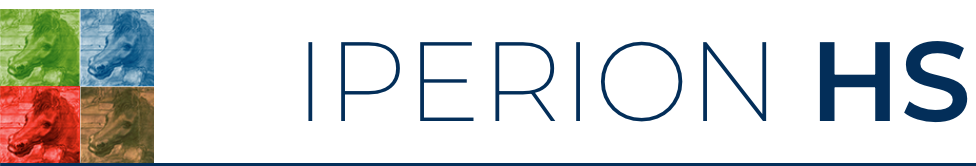 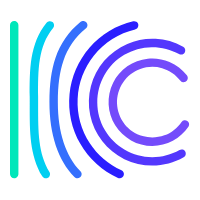 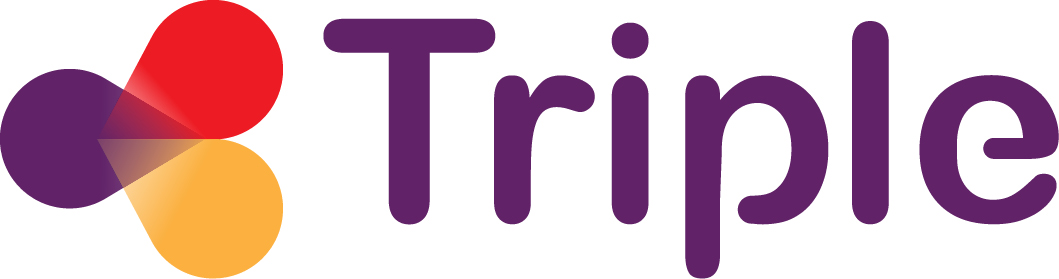 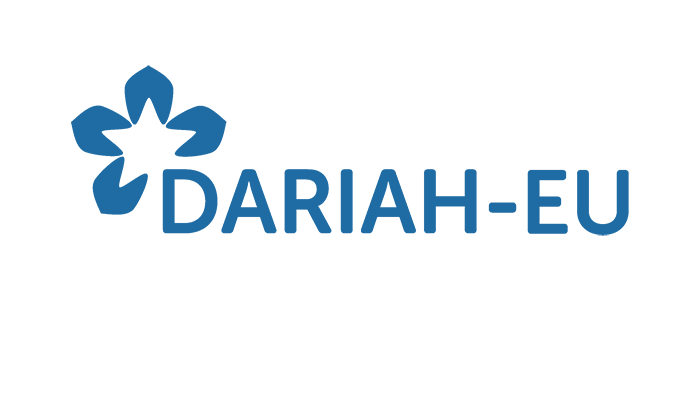 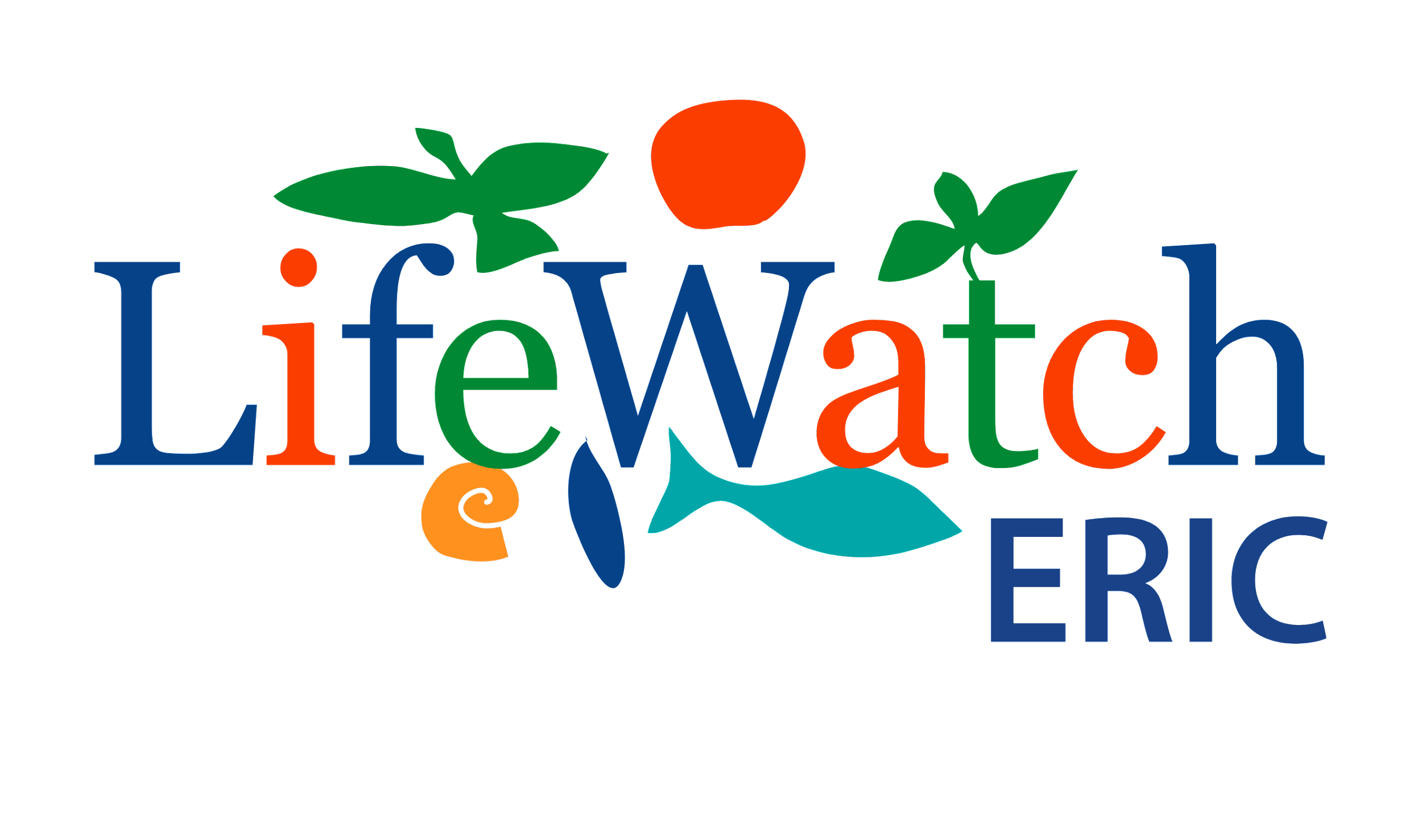 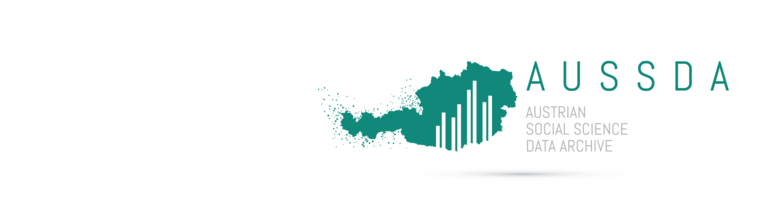 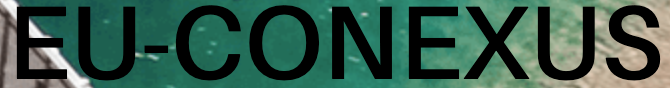 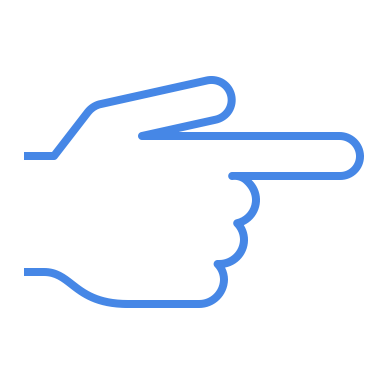 Discover more: https://connect.openaire.eu/search/find/communities
14
OpenAIRE CONNECT in Cultural Heritage
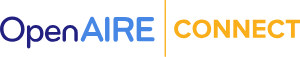 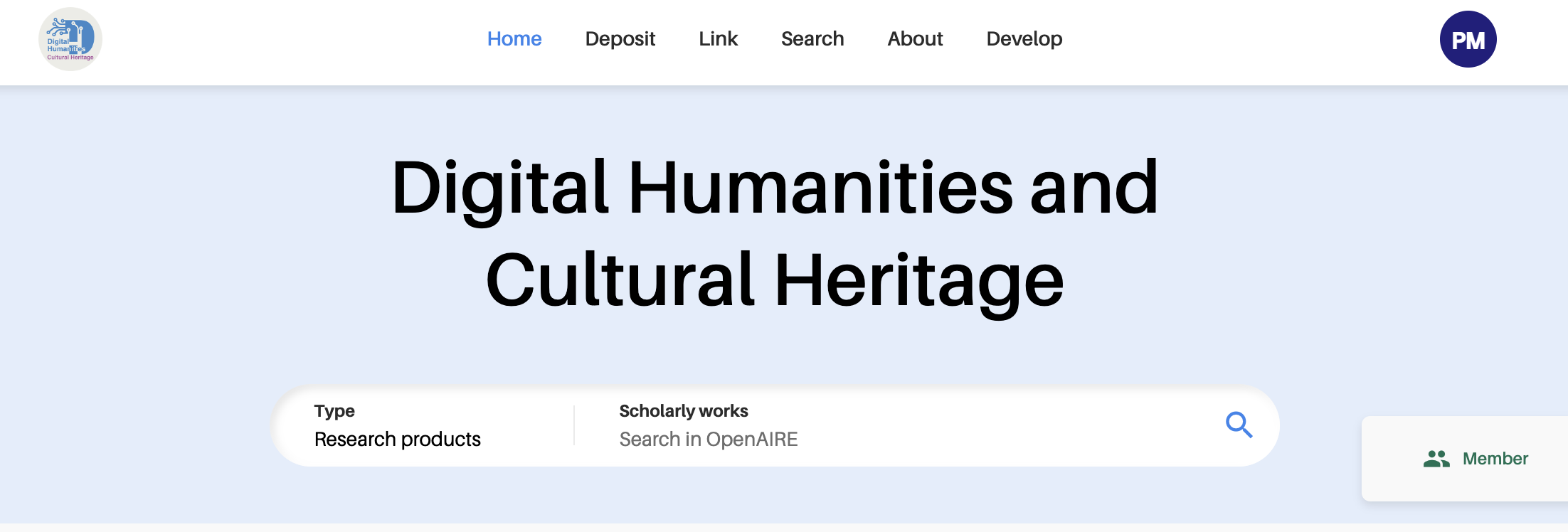 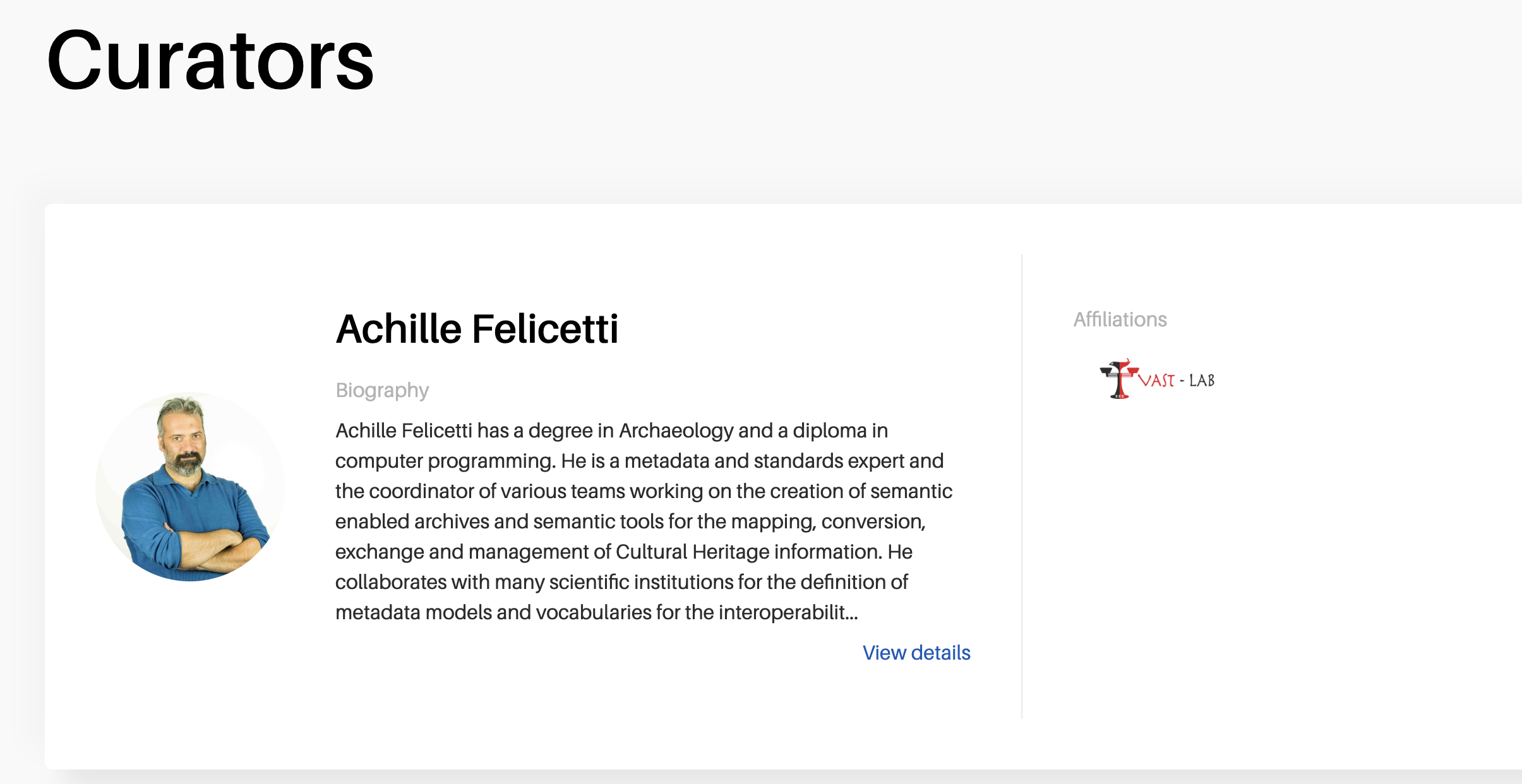 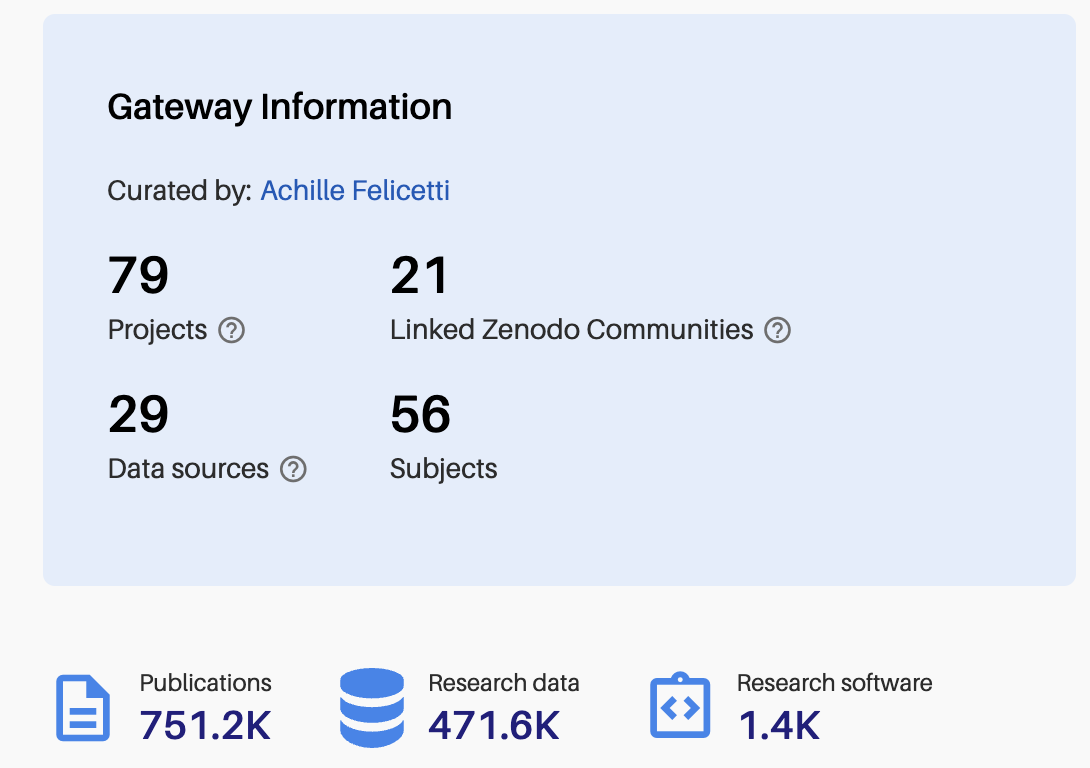 https://dh-ch.openaire.eu/: This community gathers research results, data, scientific publications and projects related to the domain of Digital Humanities. This broad definition includes Humanities, Cultural Heritage, History, Archaeology and related fields. One of the first community with an OpenAIRE Gateway, started in the context of the OpenAIRE CONNECT project in 2017
15
OpenAIRE CONNECT in Cultural Heritage
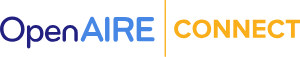 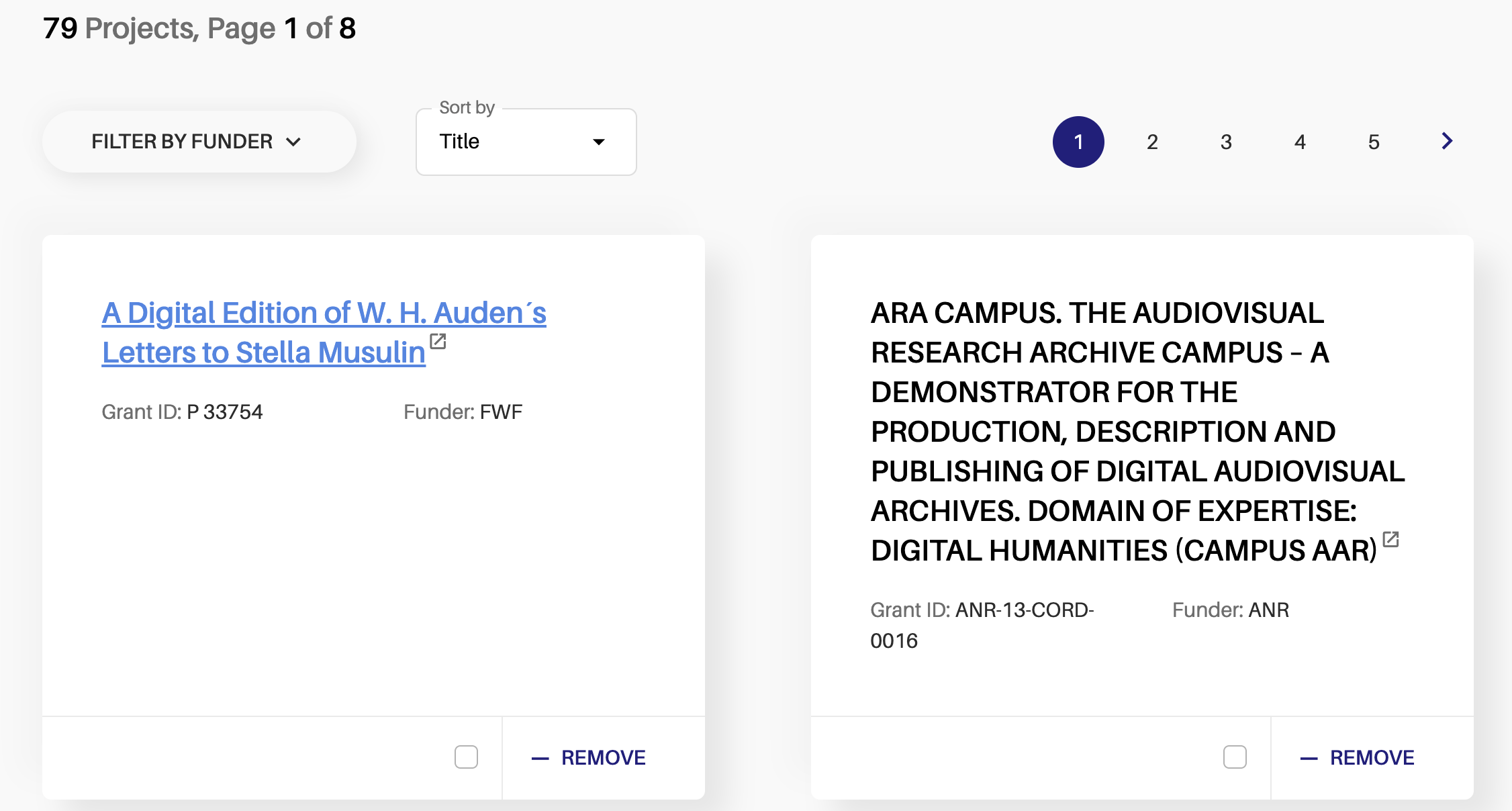 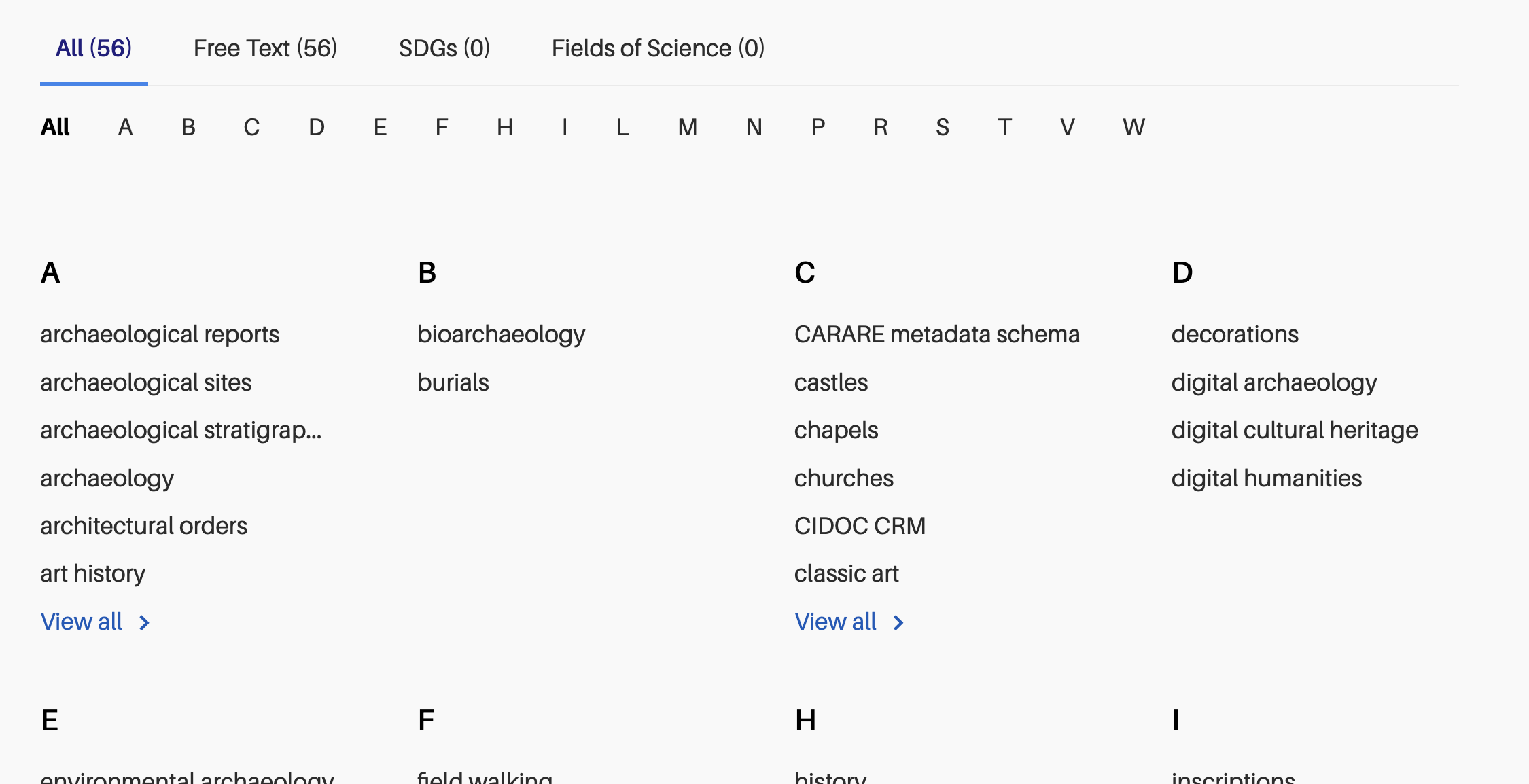 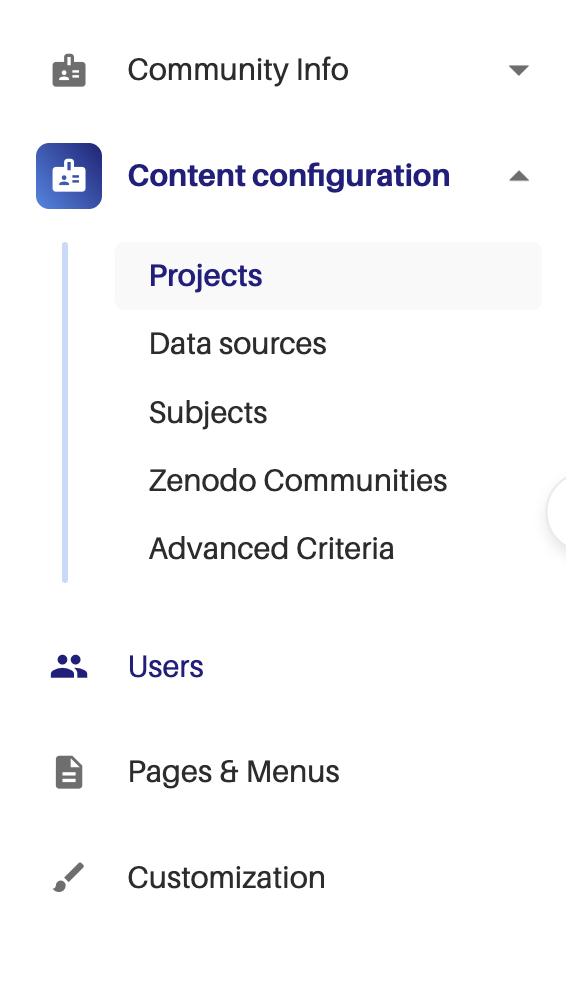 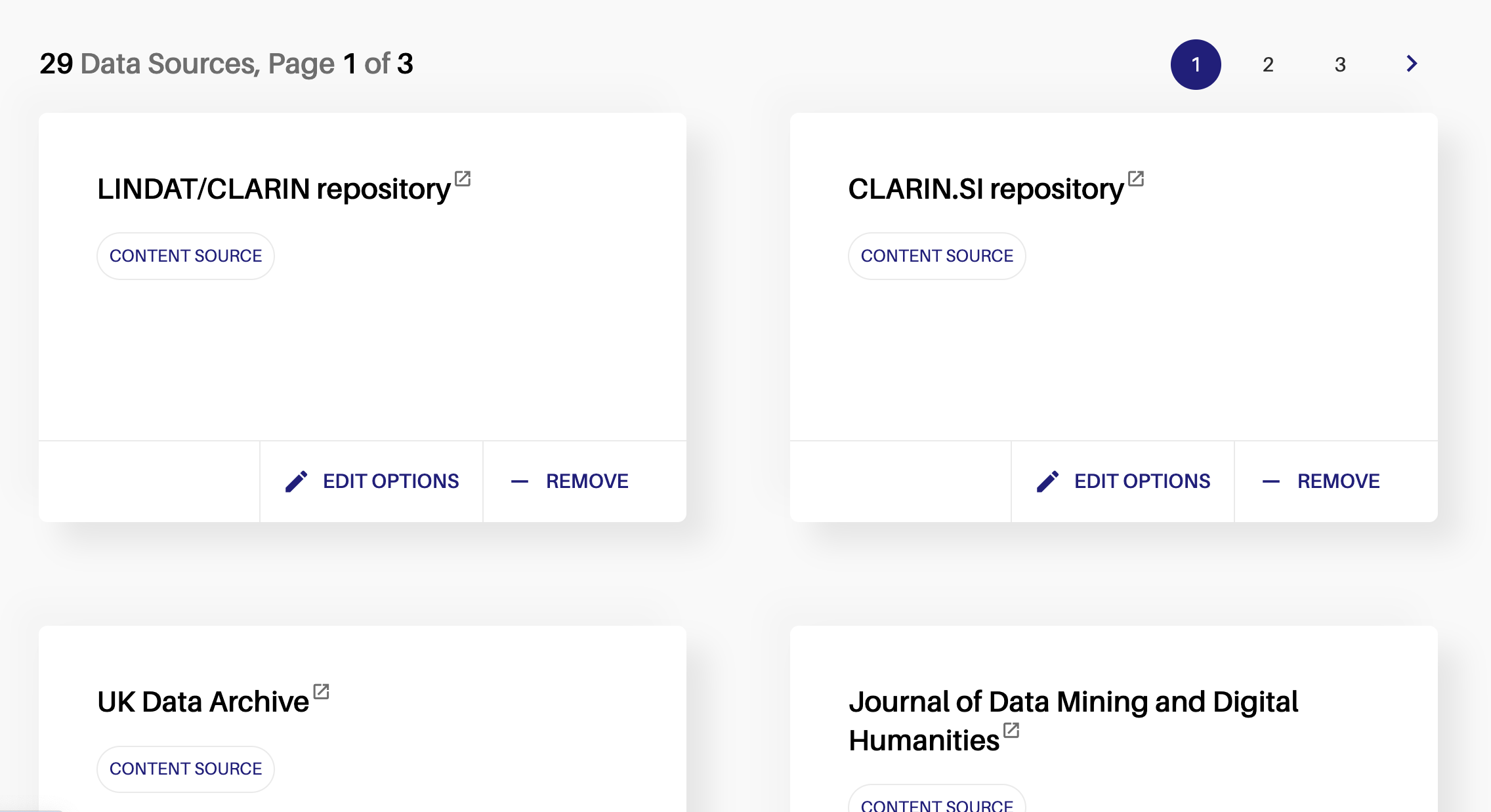 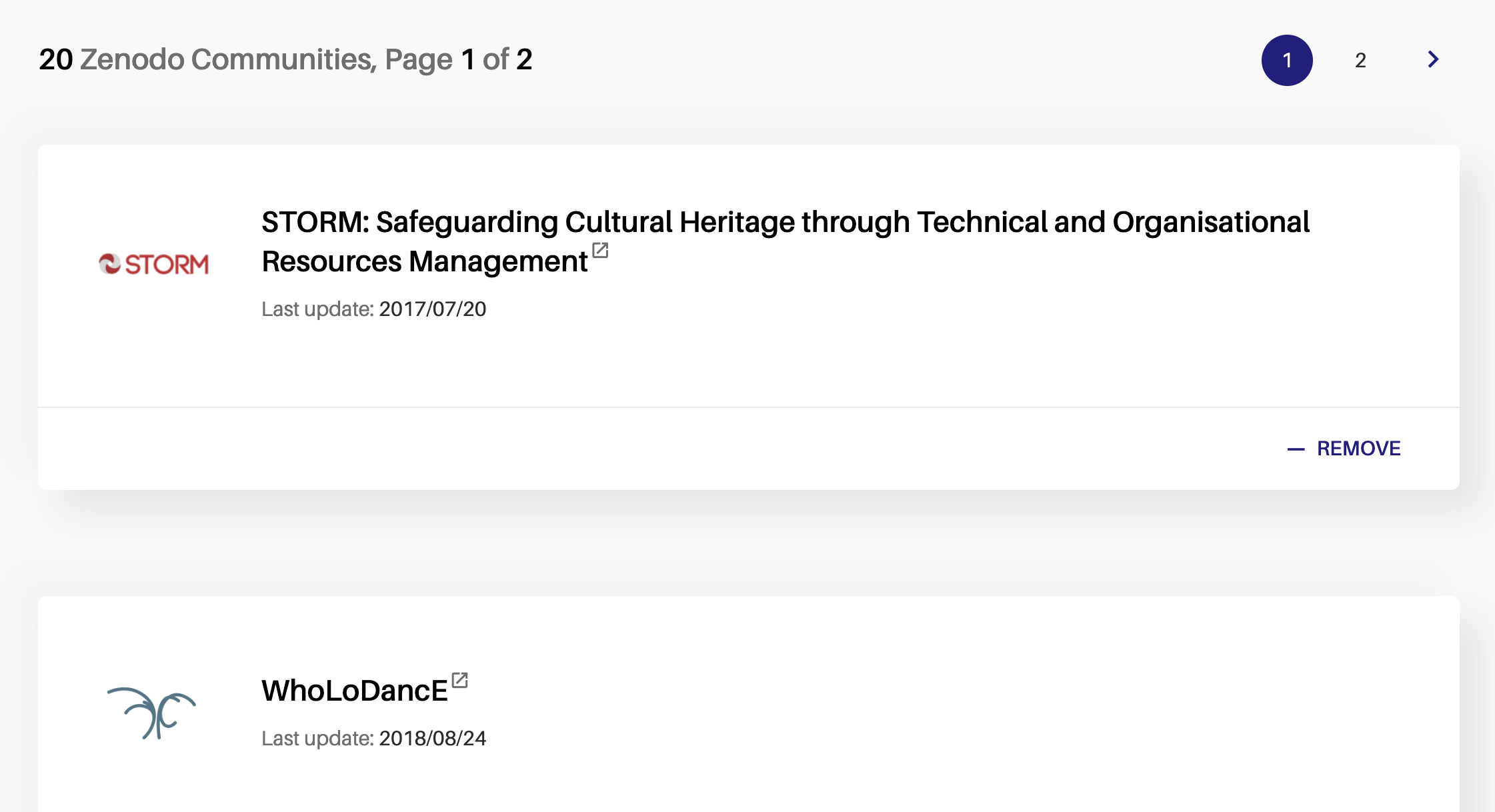 16
OpenAIRE CONNECT in Cultural Heritage
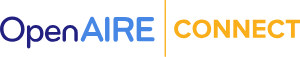 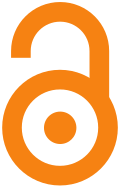 65%
751,179 publications
(550,766 Open Access)
471,606 datasets
(300,497 Open Access)
Publication – datasets rels in the community
1,416 software
(478 Open Access)
218,867 other kinds of products
(96,033 Open Access)
17
OpenAIRE CONNECT in Cultural Heritage
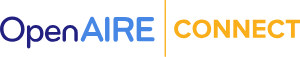 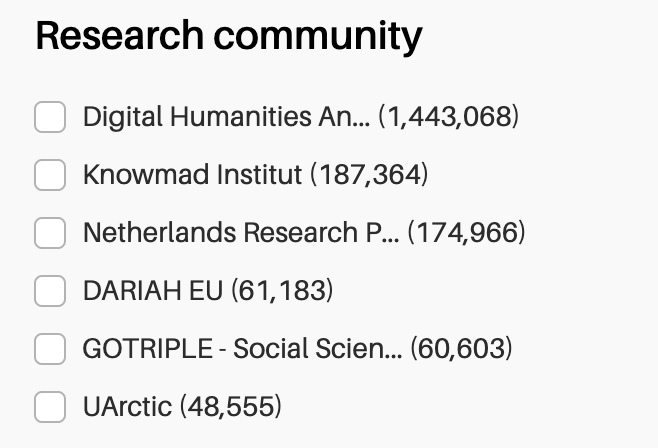 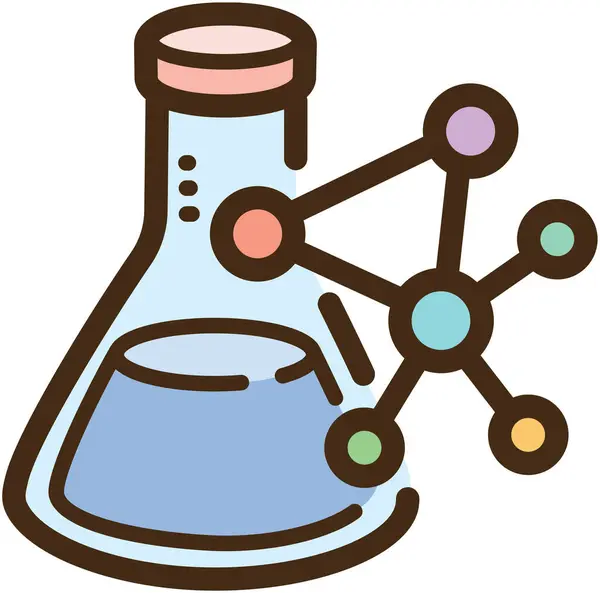 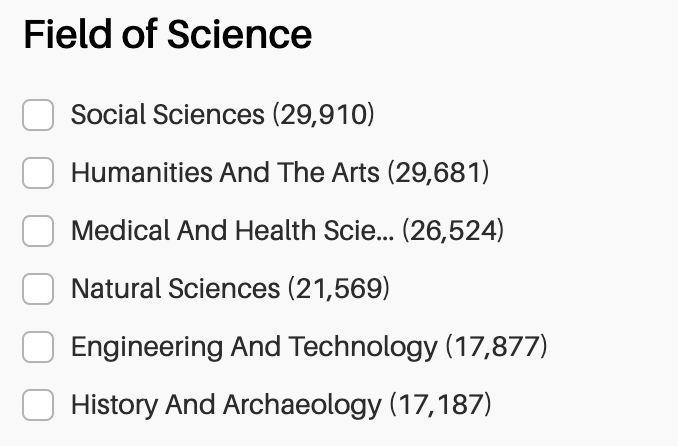 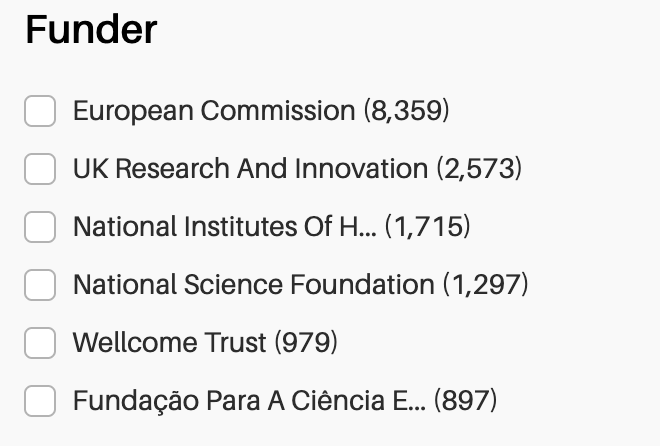 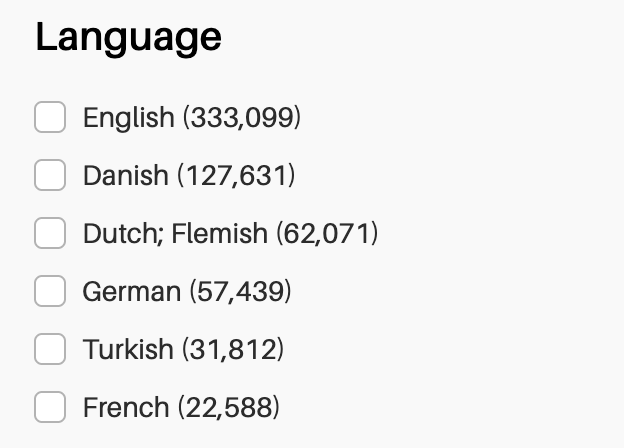 18
OpenAIRE CONNECT in Cultural Heritage
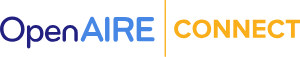 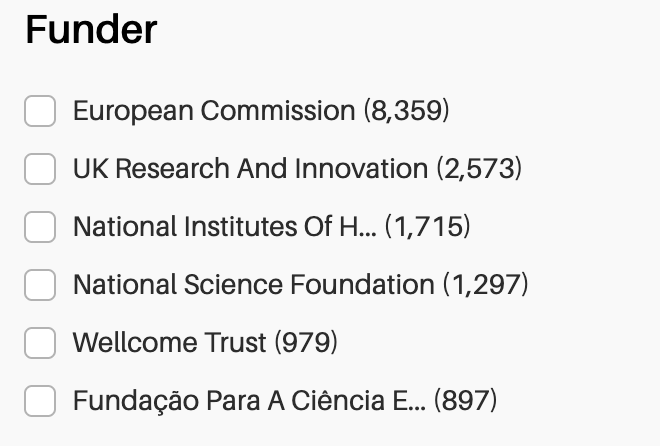 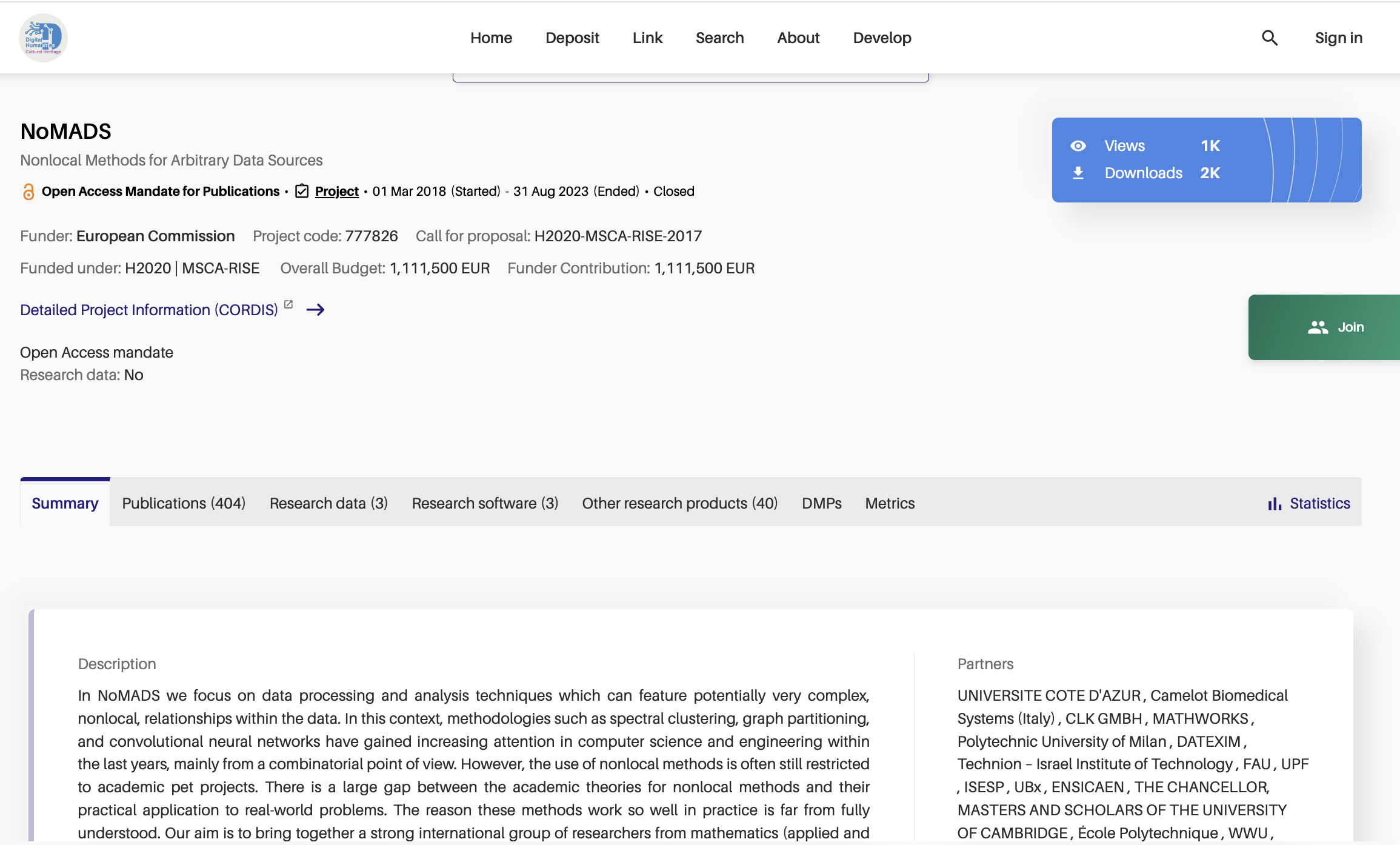 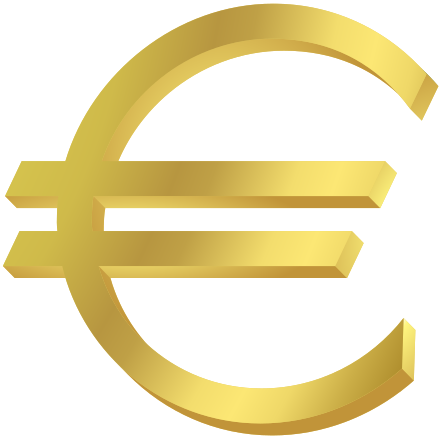 19
OpenAIRE CONNECT in Cultural Heritage
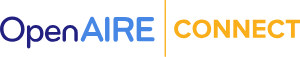 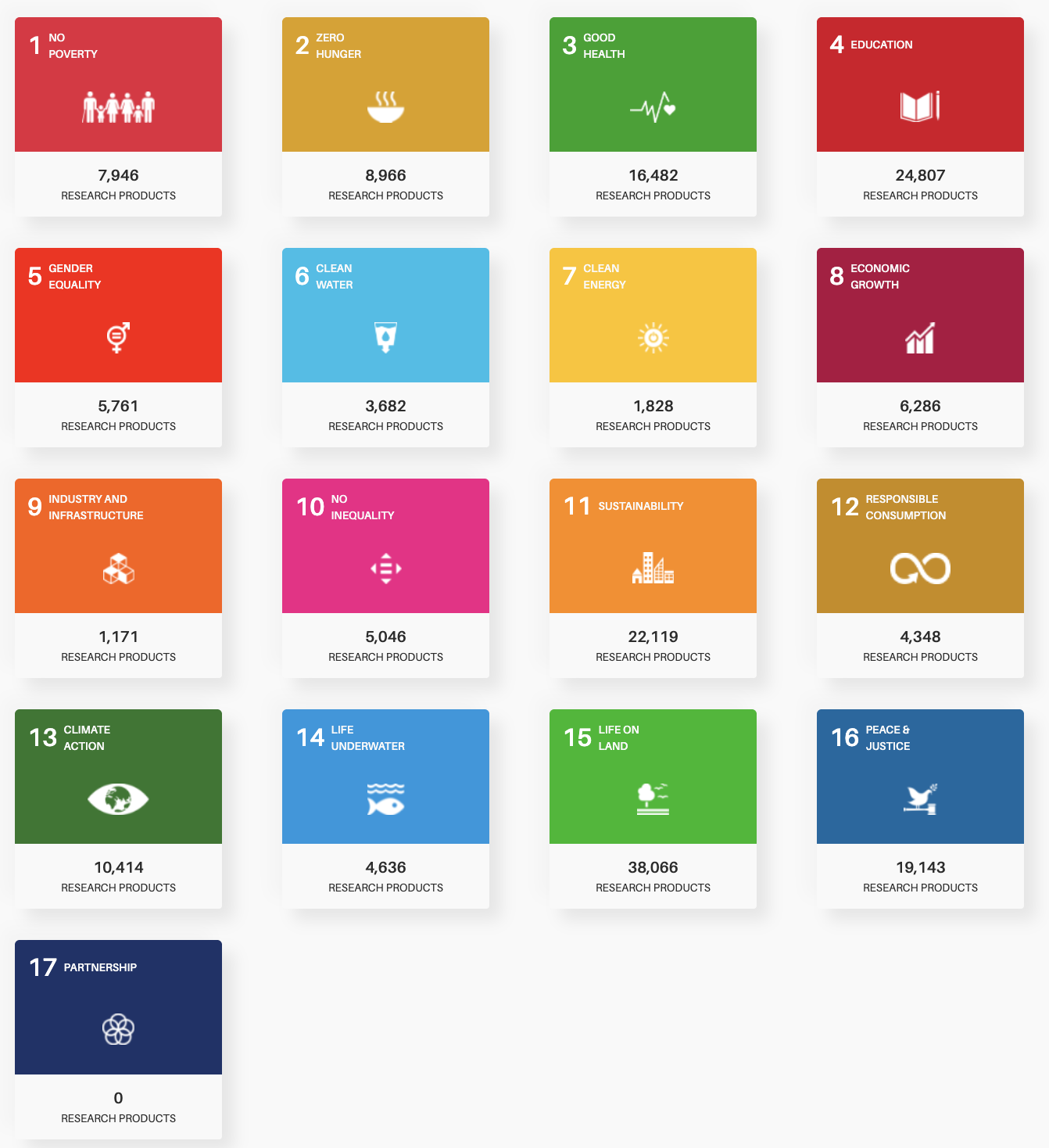 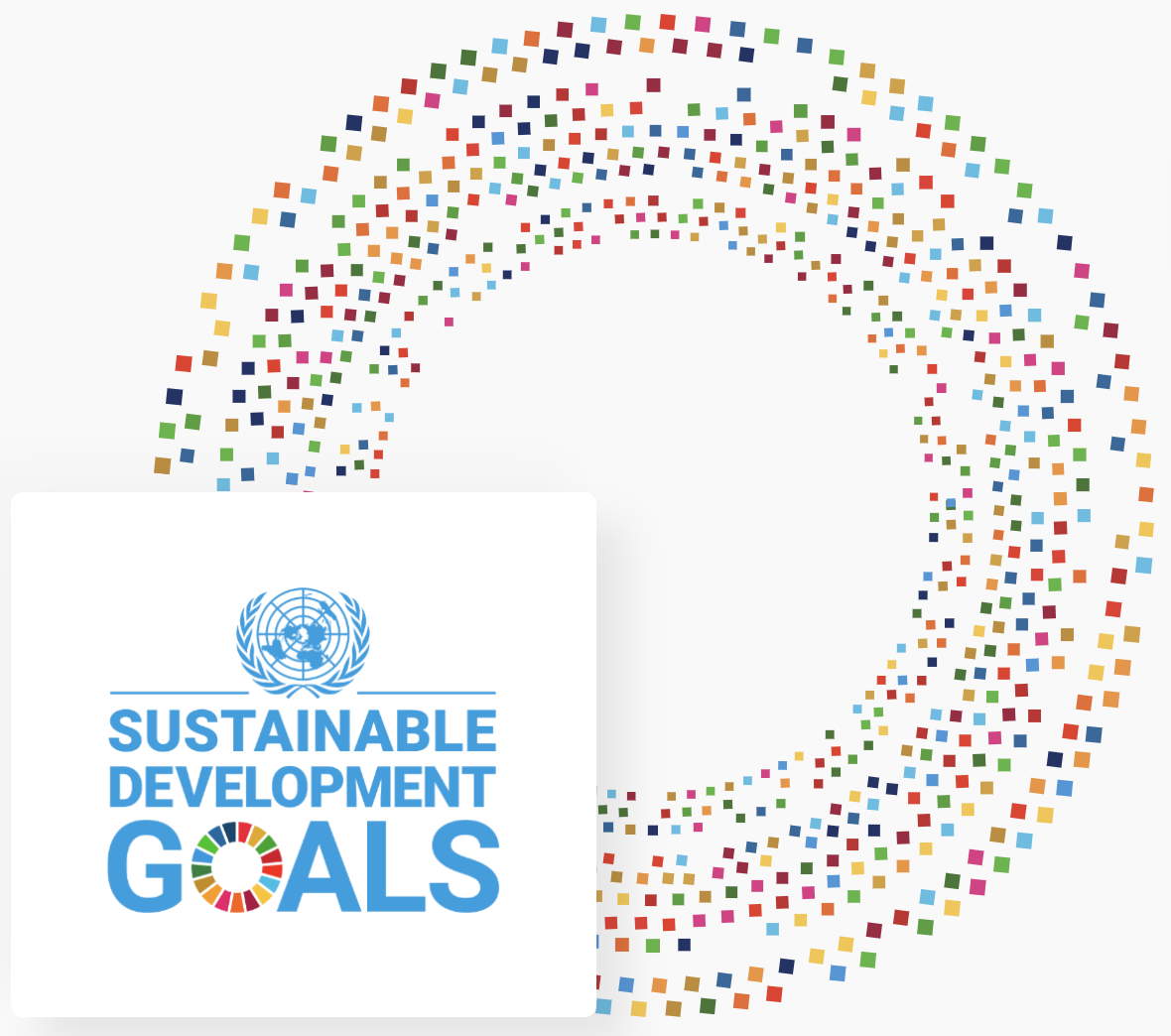 20
OpenAIRE CONNECT in Cultural Heritage
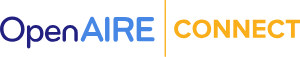 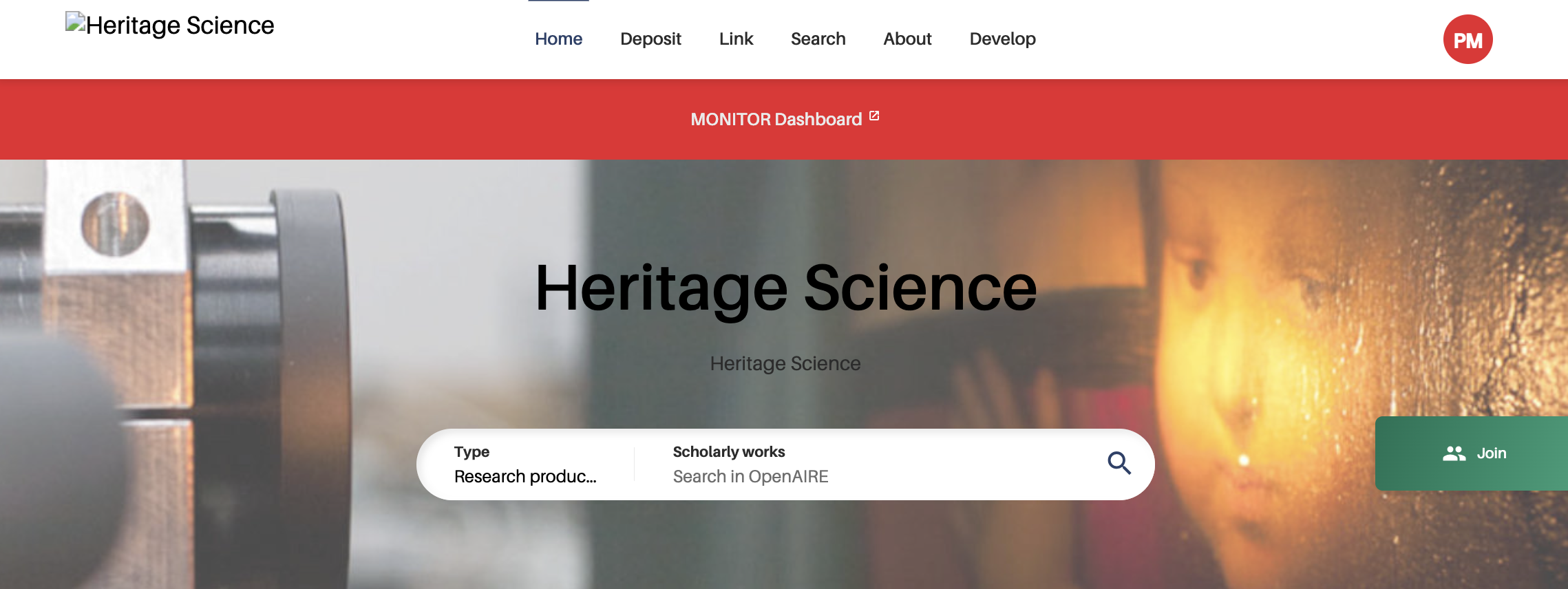 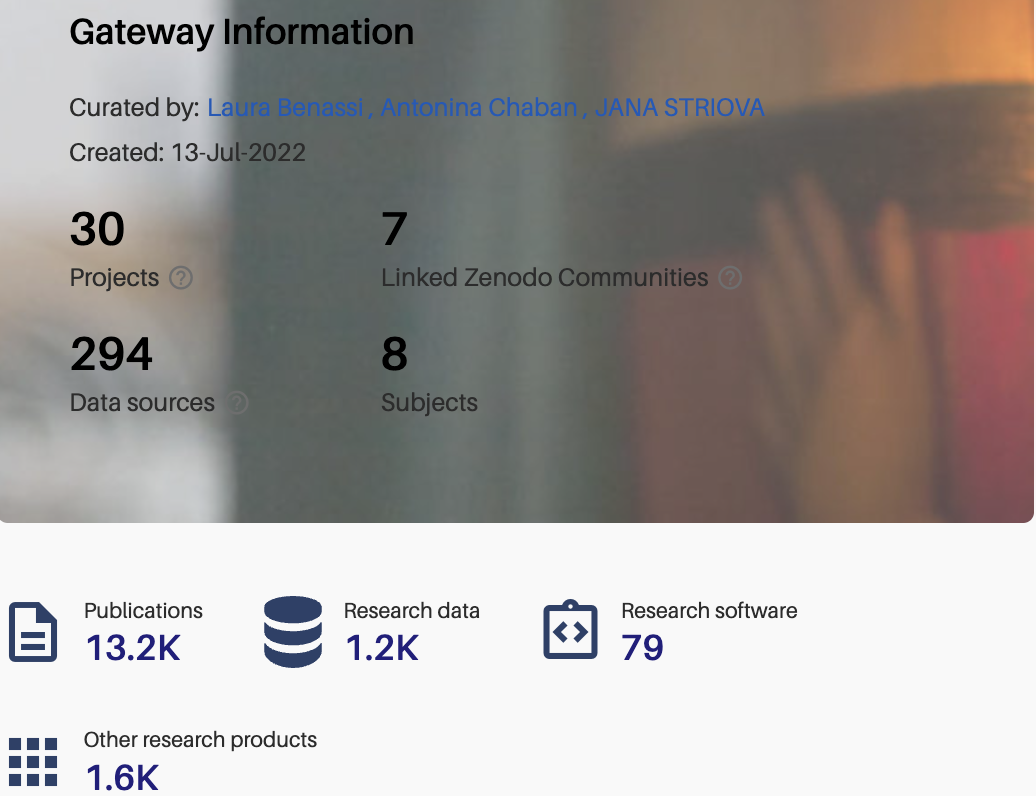 https://heritage-science.openaire.eu/: The gateway aims at including all the relevant research outcomes in the field of Heritage Science, the interdisciplinary domain of scientific study of cultural or natural heritage. The gateway was created with the IPERION HS Research Infrastructure EU project. An OpenAIRE MONITOR Dashboard analyses the records in the gateway to provide indicators about the uptake of Open Science practices within the research community.
21
OpenAIRE CONNECT in Cultural Heritage
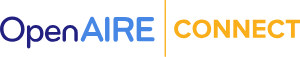 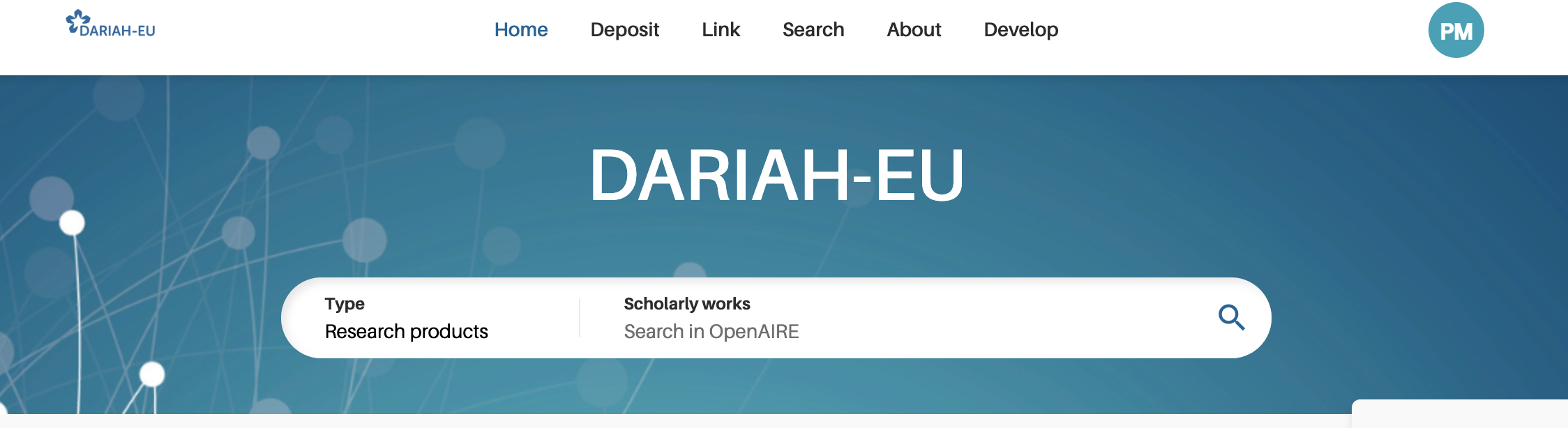 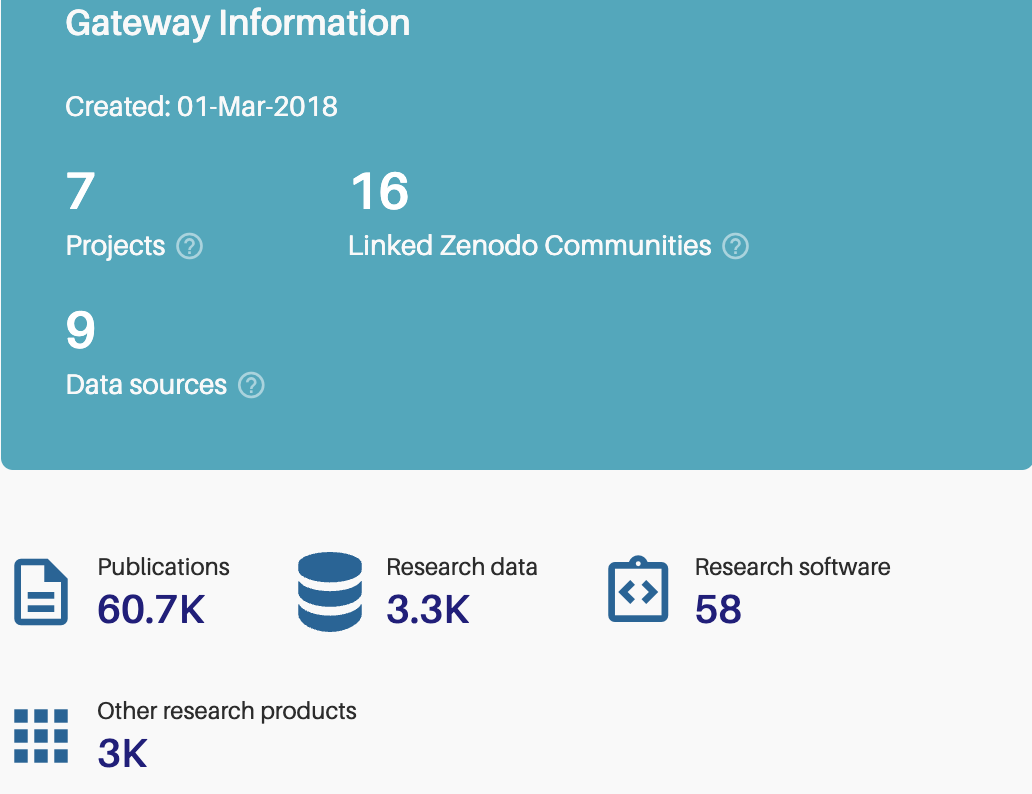 https://dariah.openaire.eu/: a growing collection of DARIAH-affiliated research outputs and related documents. The gateway was set up with DARIAH EU during the OpenAIRE Advance project in 2018. An OpenAIRE MONITOR Dashboard analyses the records in the gateway to provide indicators about the impact of DARIAH.
22
OpenAIRE CONNECT in Cultural Heritage
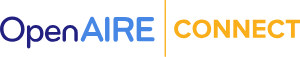 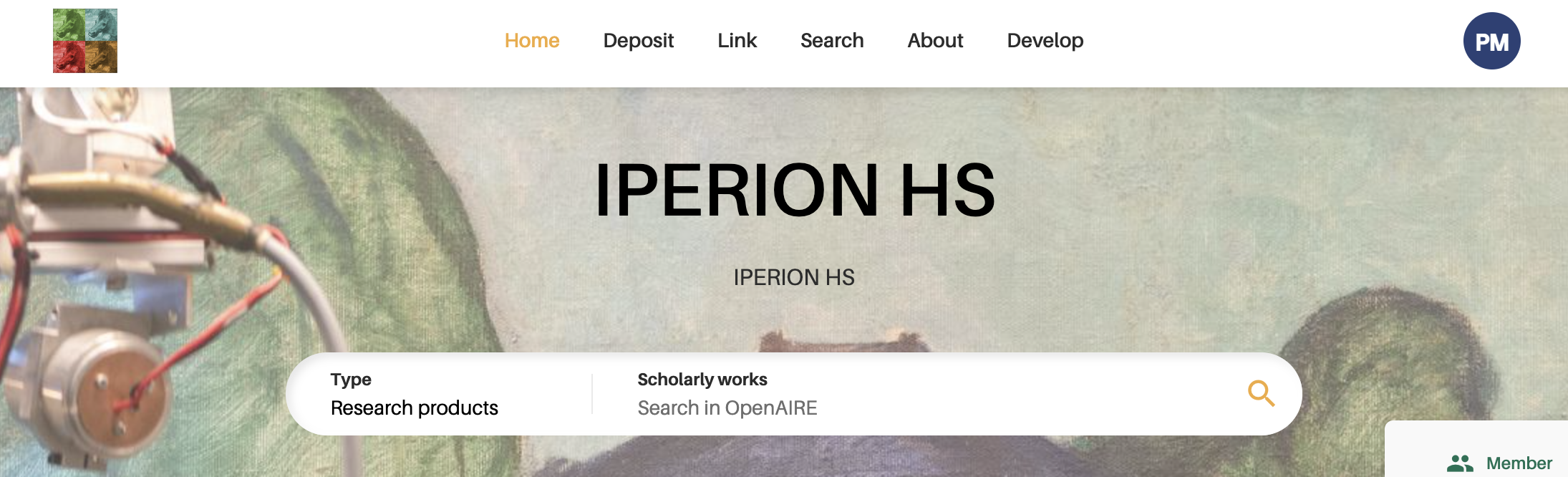 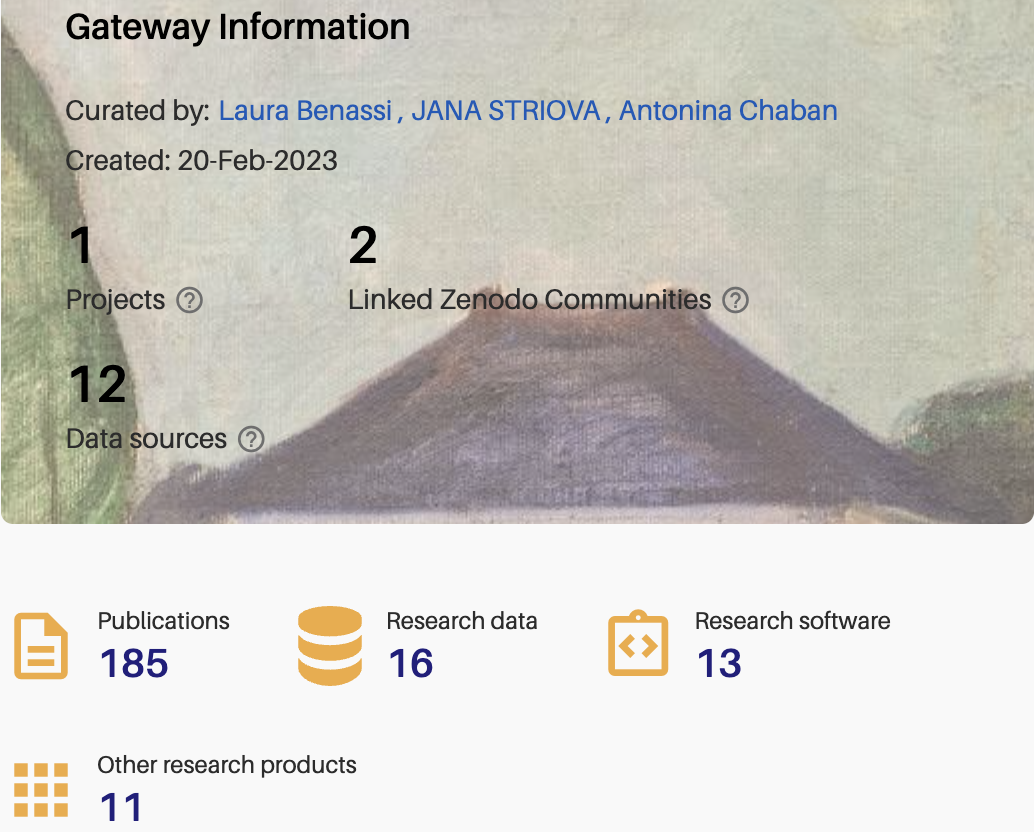 https://iperionhs.openaire.eu/: the gateway includes research outputs of the IPERION HS Research Infrastructure EU project and related objects. An OpenAIRE MONITOR Dashboard analyses the records in the gateway to provide indicators about the impact of the project.
23
OpenAIRE CONNECT in Cultural Heritage
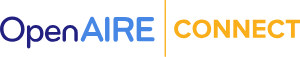 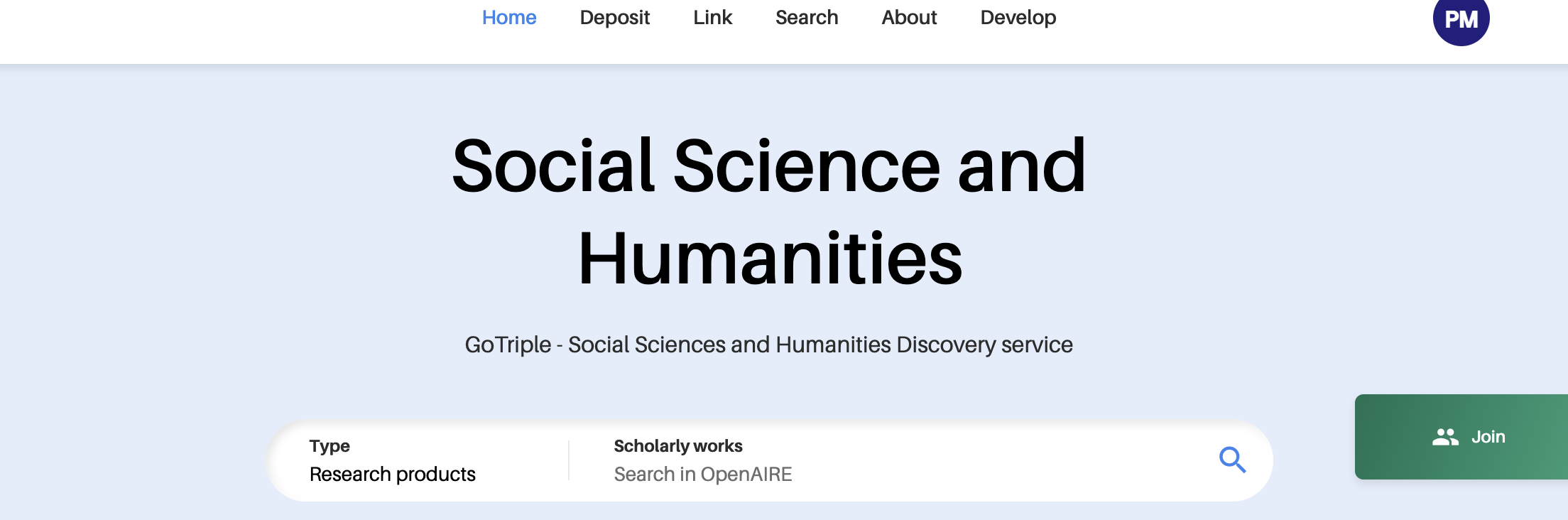 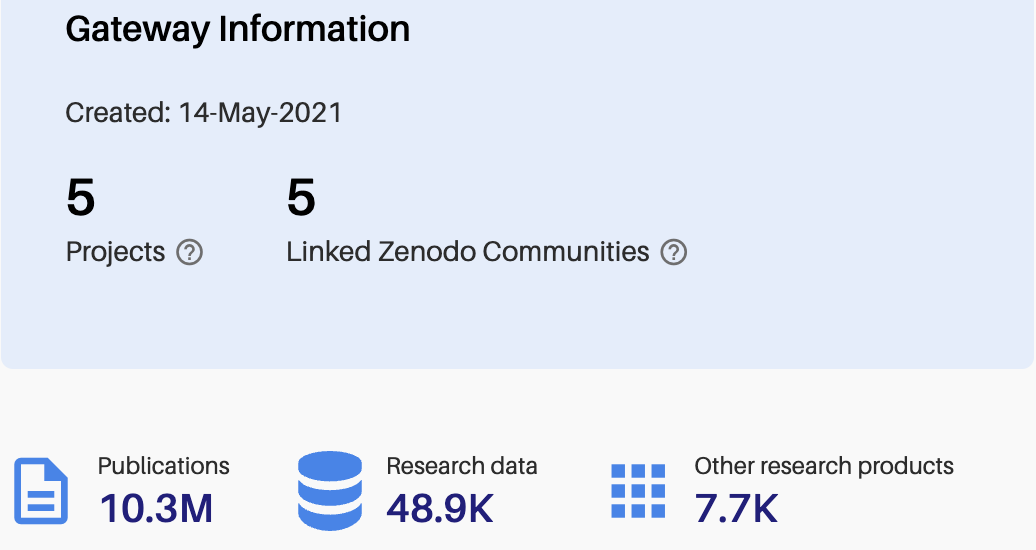 https://gotriple.openaire.eu/: a work in progress in collaboration with OPERAS to identify the subset of the OpenAIRE Graph related to Social Sciences and Humanities. The identified research products will feed into the GoTriple Platform (https://www.gotriple.eu/)
24
Thank you
alessia.bardi@isti.cnr.it
paolo.manghi@openaire.eu
@OpenAIRE_EU